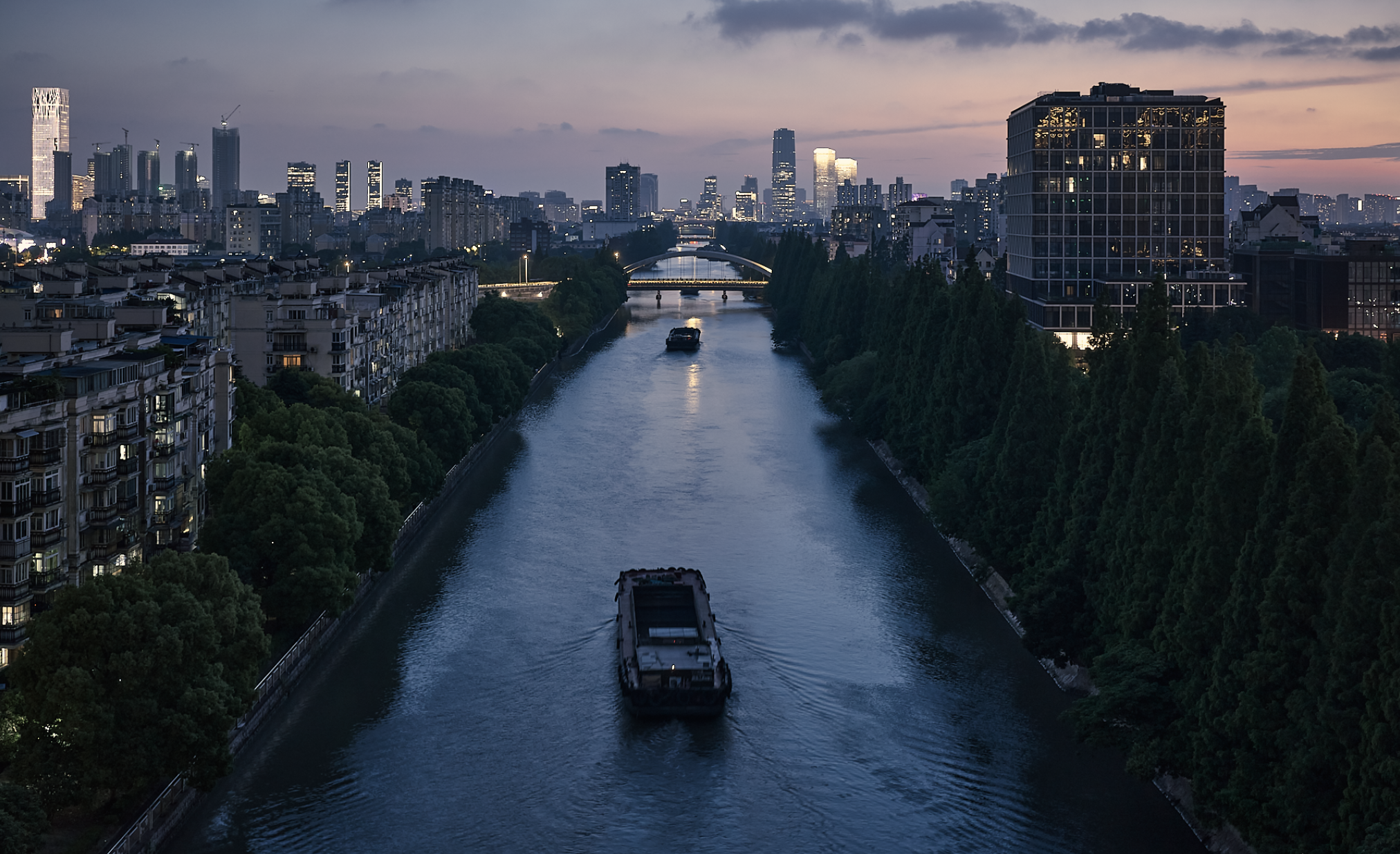 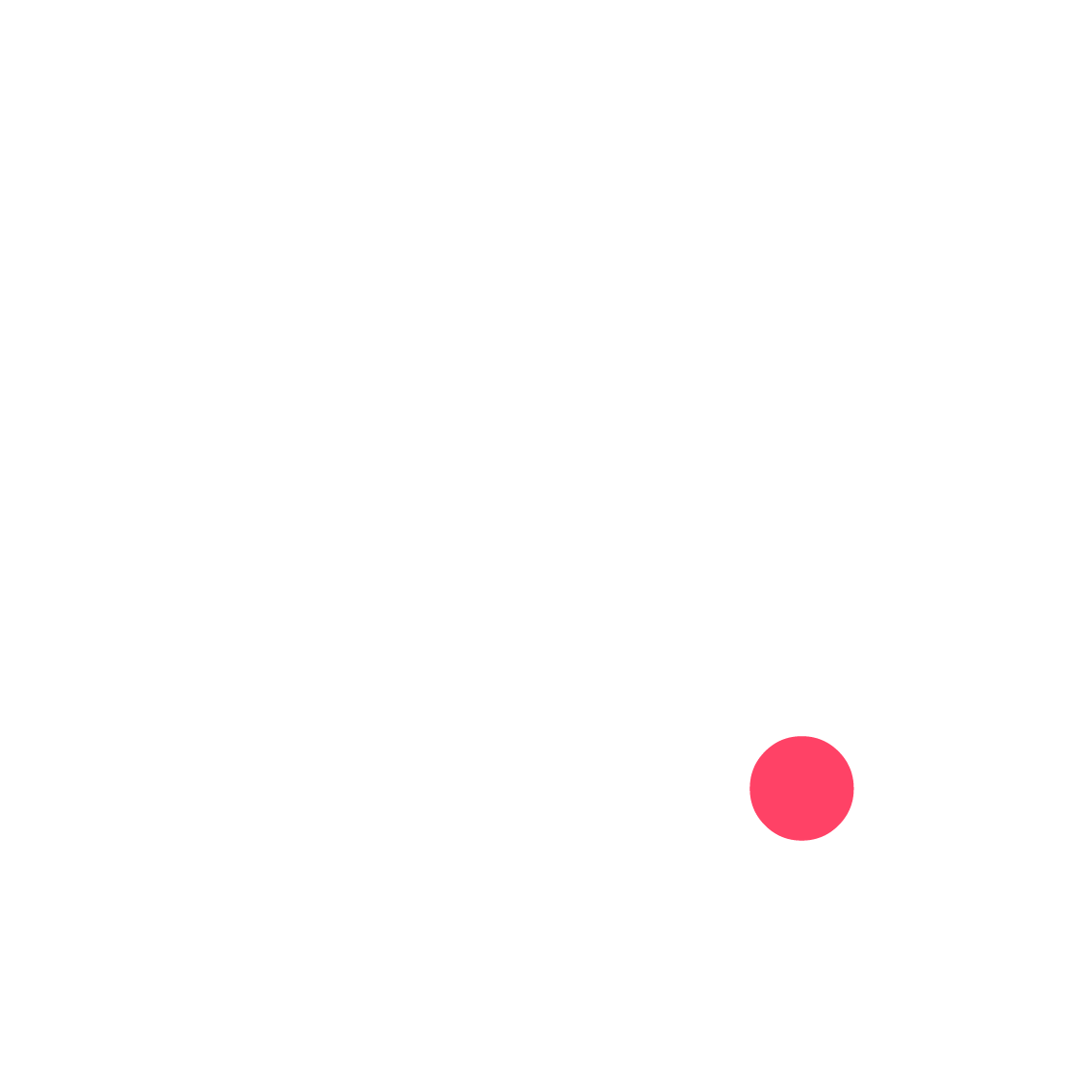 January 2025
CHINA LUXURY AND PRESTIGE  MARKET UPDATE.
INTELLIGENCE
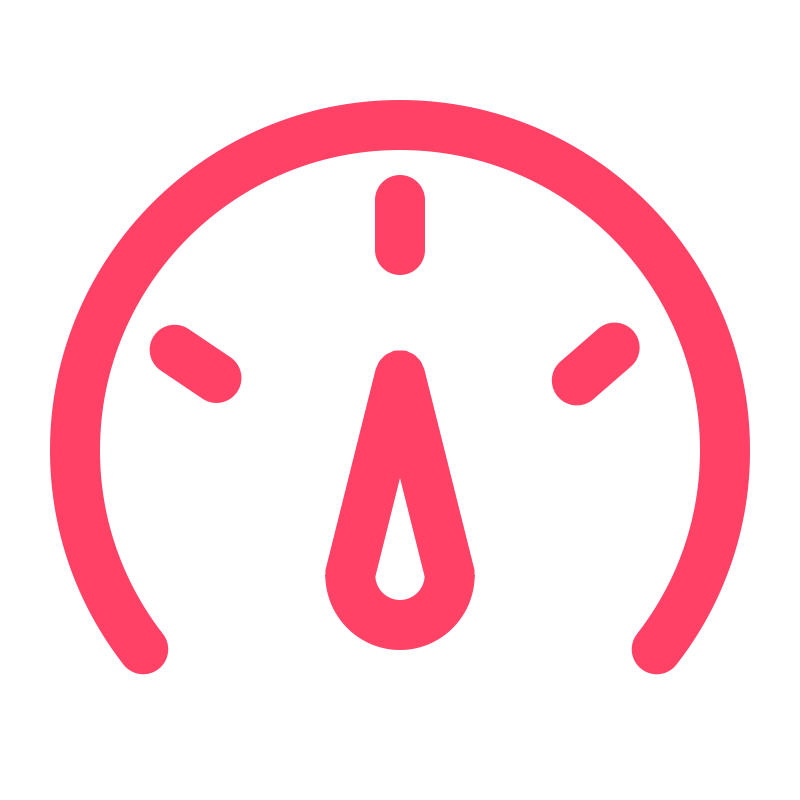 Big data-driven intelligence:
Marketing performance
E-commerce performance
Grey & Second-hand market monitoring
2
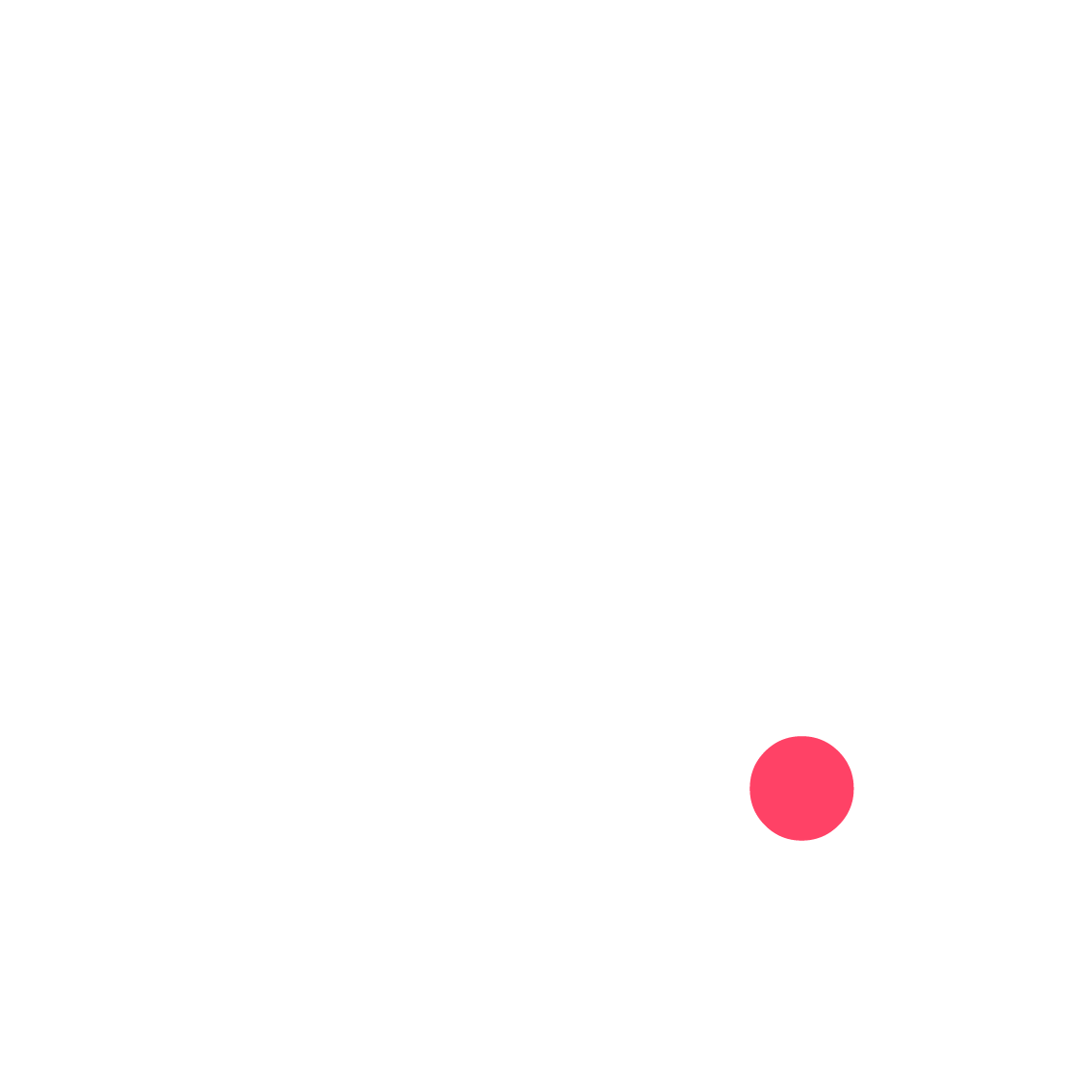 CONSULTING
AGENCY
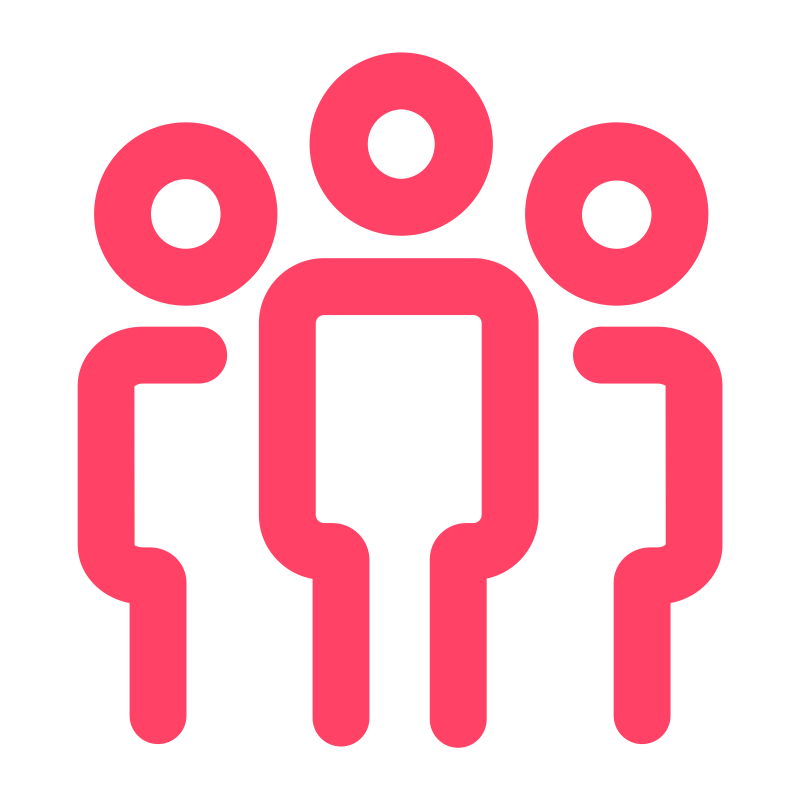 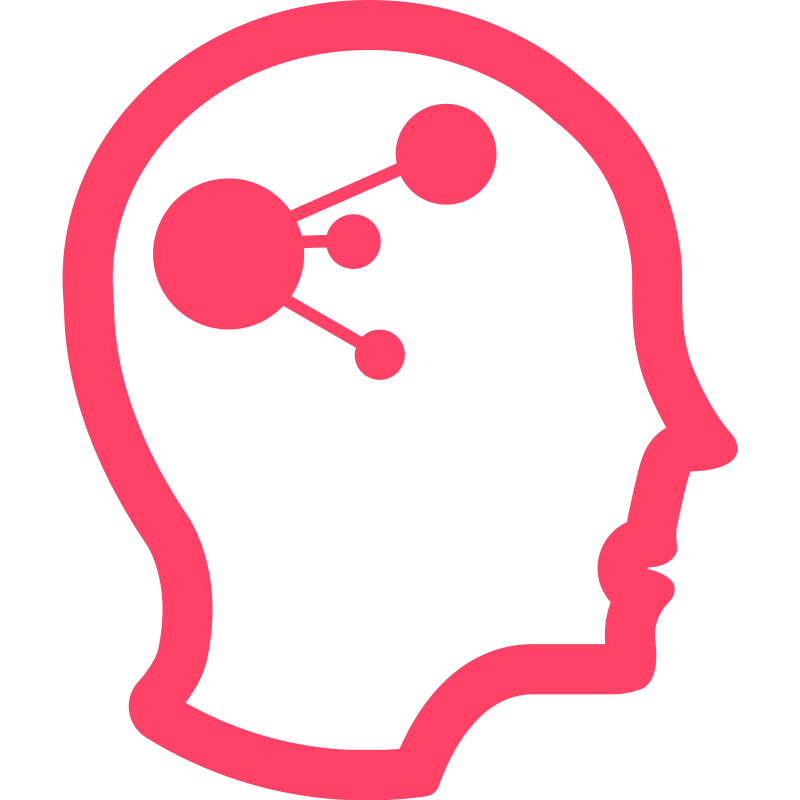 Social media & creative production
Influencer & media relations
CRM & digital products
China Digital Acceleration
Performance marketing management
Interim management
2
Agenda.
3
2024 Insights
01.
2025 Outlook
02.
Q&A
03.
[Speaker Notes: 2024 Digital Insights
2025 Outlook]
01
2024 Insights.
TOP LUXURY MAISONS HAVE WITNESSED A DOWNWARD TREND ON TMALL IN 2024
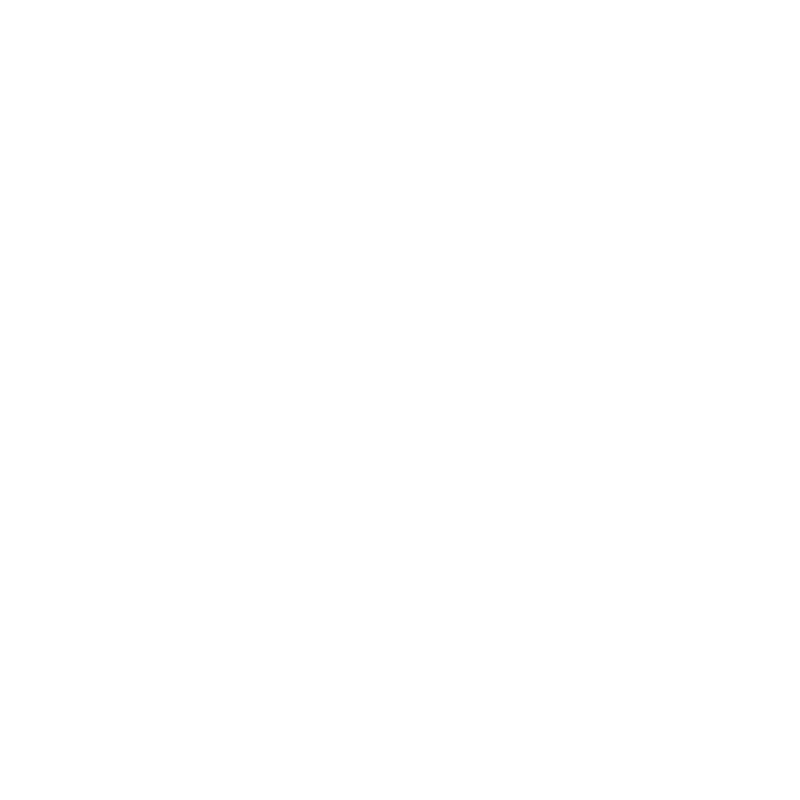 TMALL NET REVENUE MONTHLY EVOLUTION BY BRANDS IN 2024
5
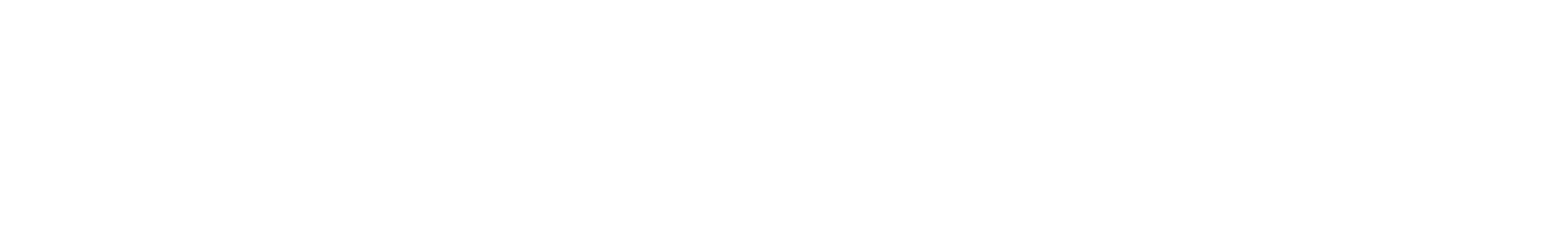 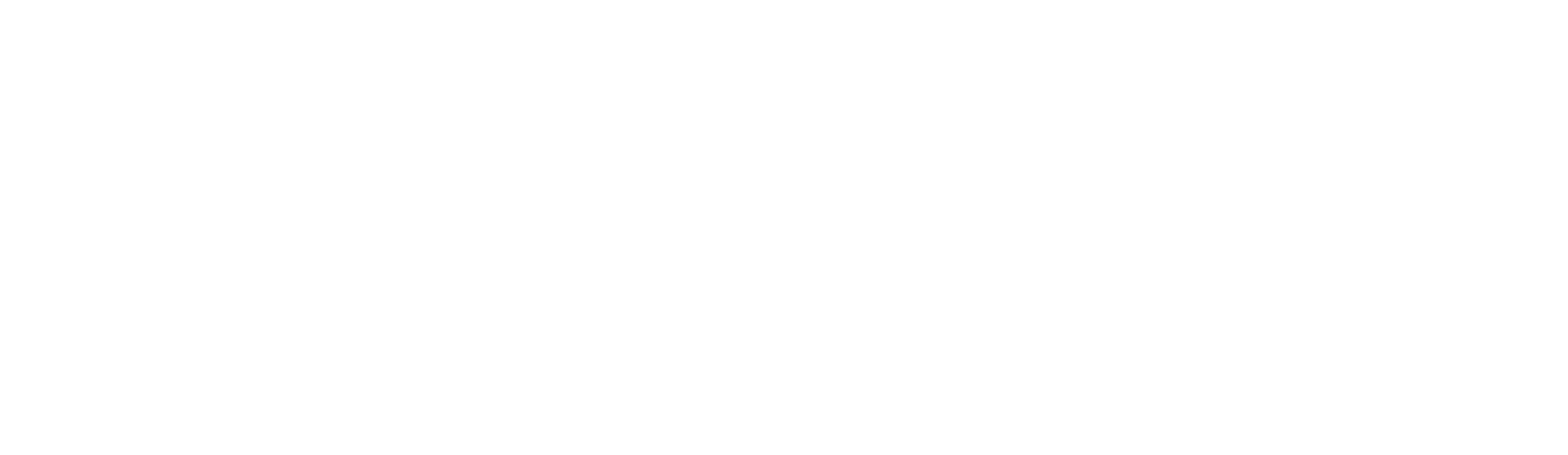 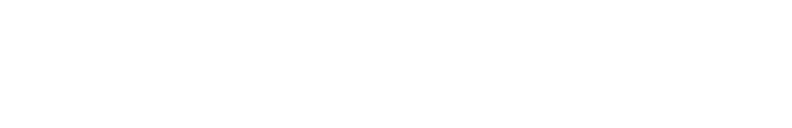 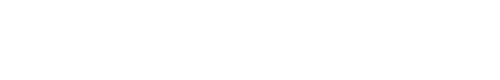 *Tiffany is excluded from this table as the brand debuted on Tmall in January 2024.
Source: Re-Hub
RED SHOWS STRONG GROWTH, WHILE WECHAT SHOWS DECLINE, Q4 SHOWED SLOWDOWN ACROSS THE BOARD
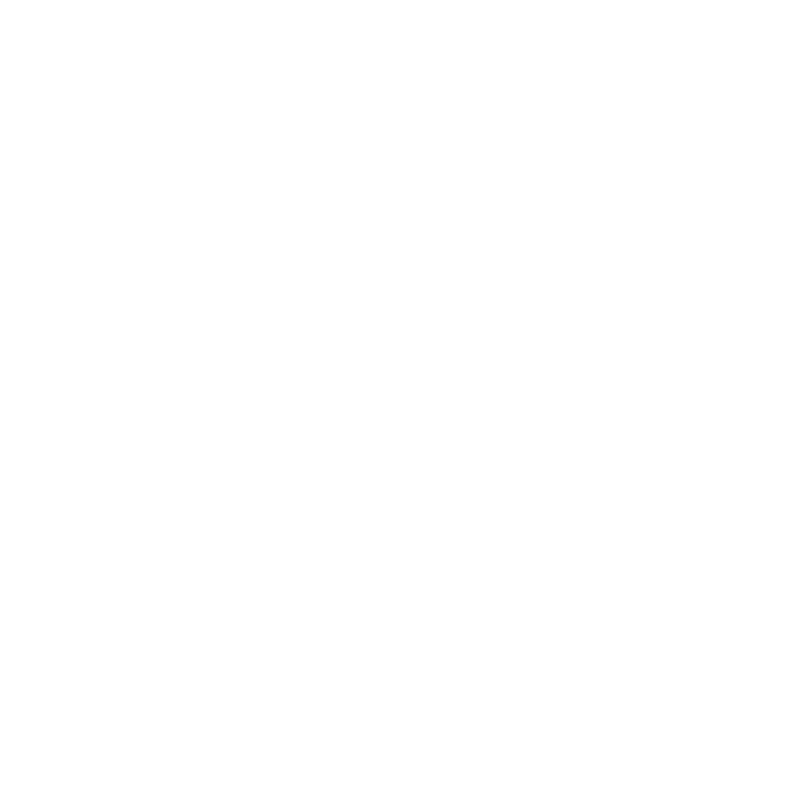 Weibo – BGC Engagements by Quarter (2023 vs 2024)
WeChat – BGC Engagements by Quarter (2023 vs 2024)
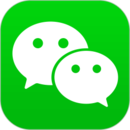 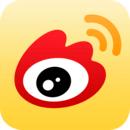 Top 5 Engagement
Top 5 Engagement
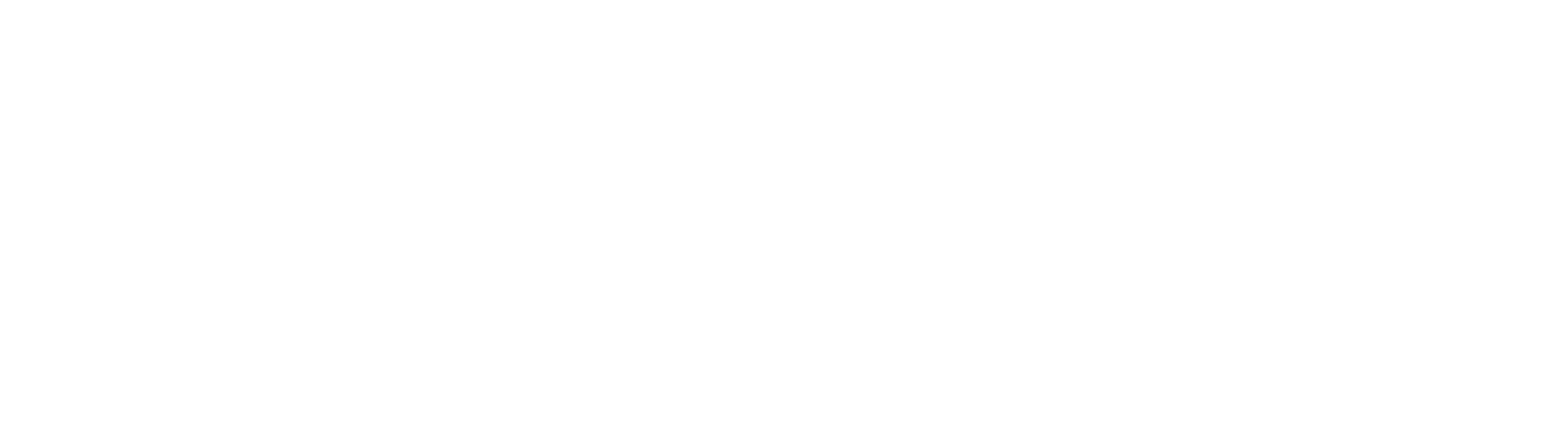 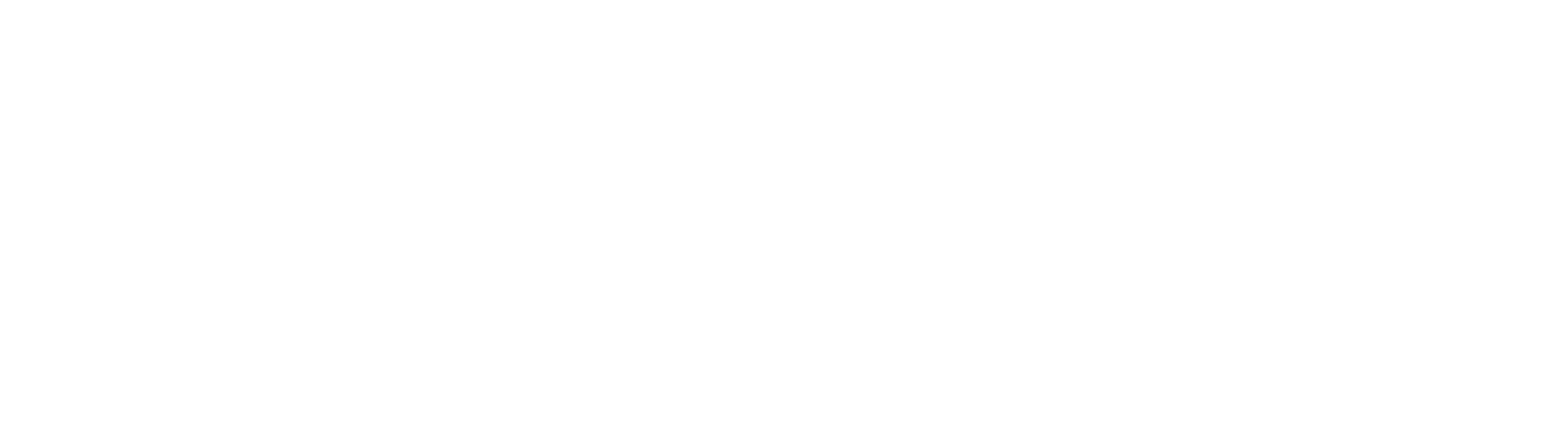 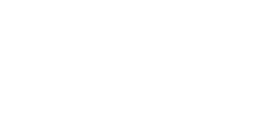 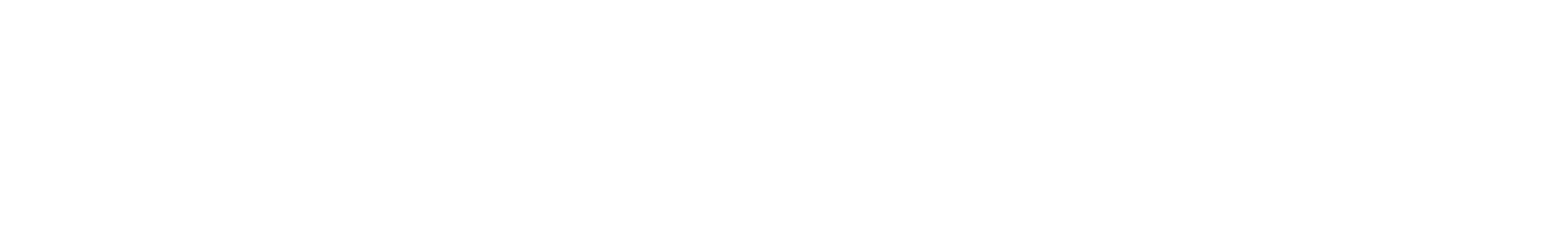 6
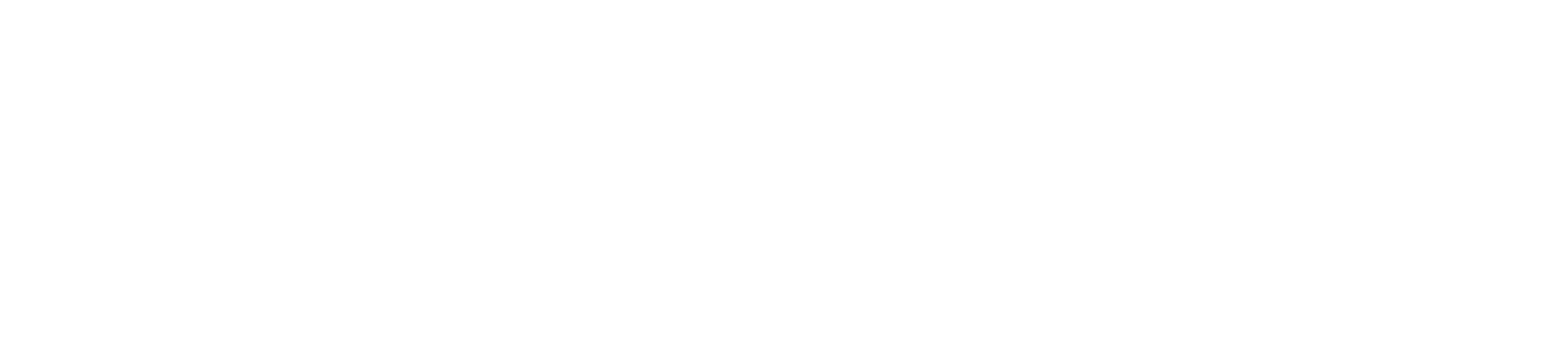 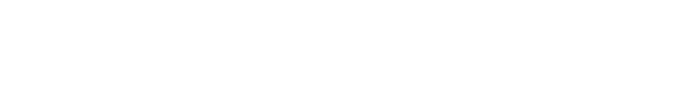 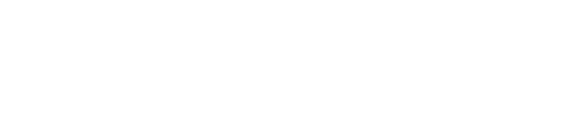 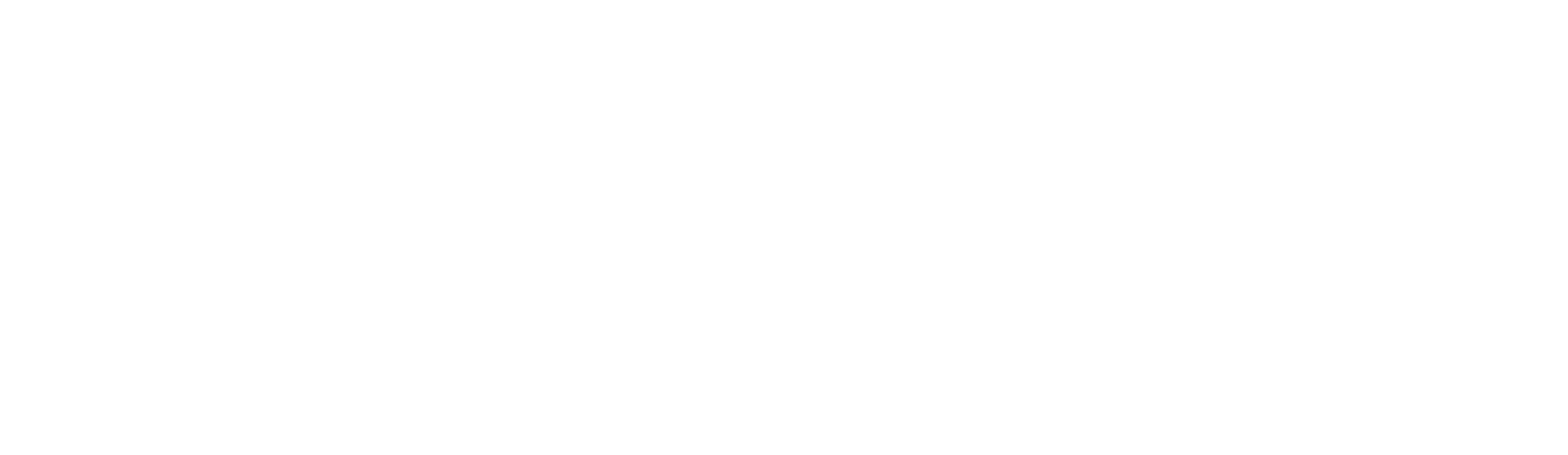 -6.7%
-2.2%
-11.3%
-13.4%
28.9%
-5.1%
29.1%
-51.2%
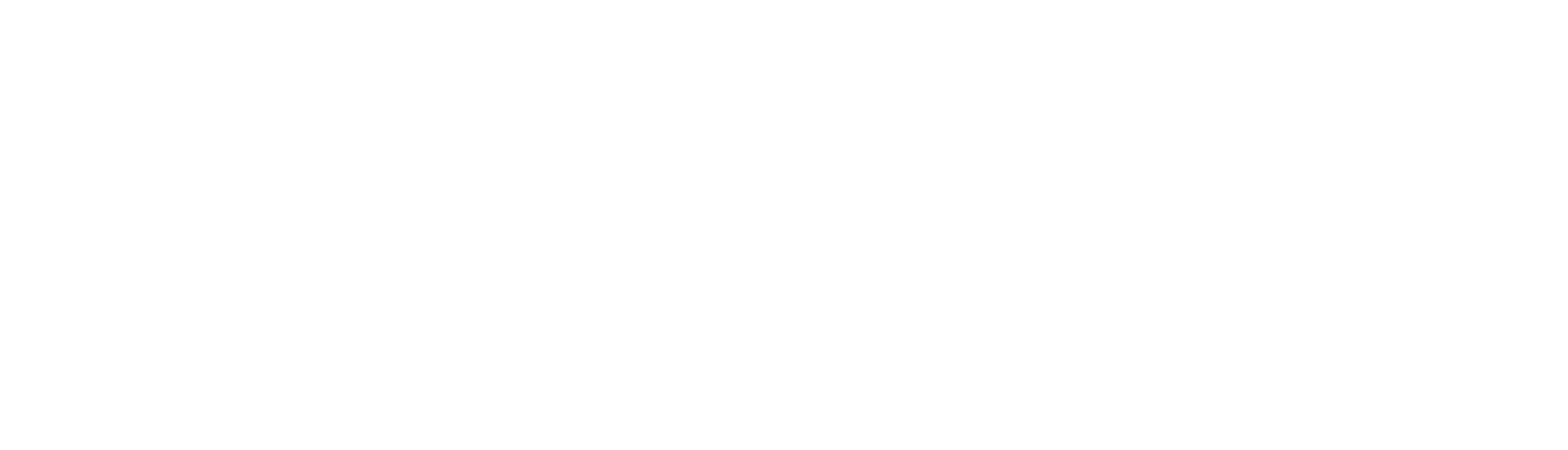 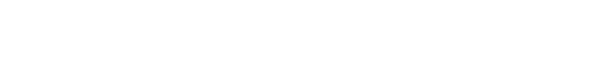 Douyin – BGC Engagements by Quarter (2023 vs 2024)
RED – BGC Engagements by Quarter (2023 vs 2024)
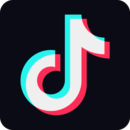 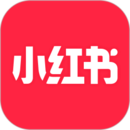 Top 5 Engagement
Top 5 Engagement
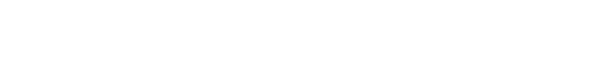 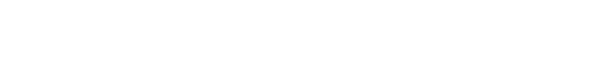 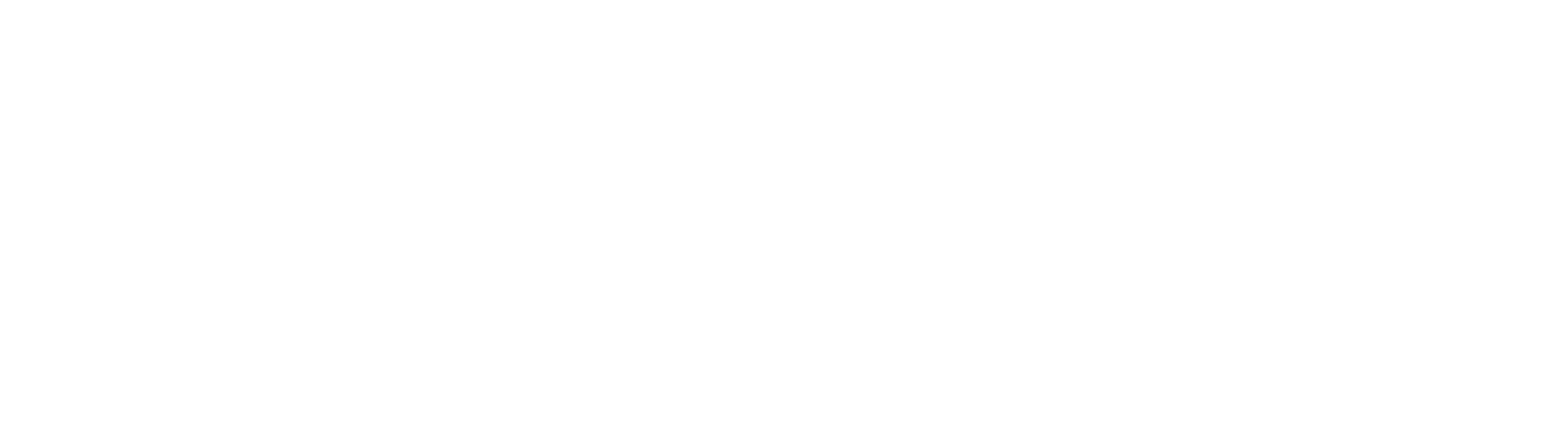 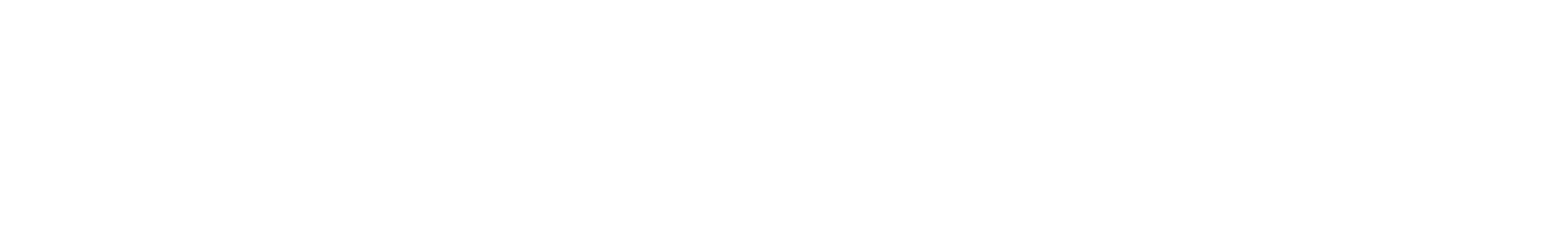 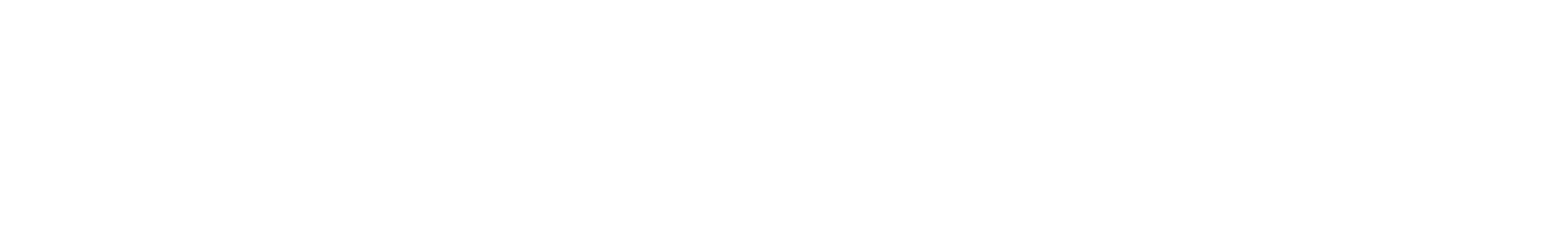 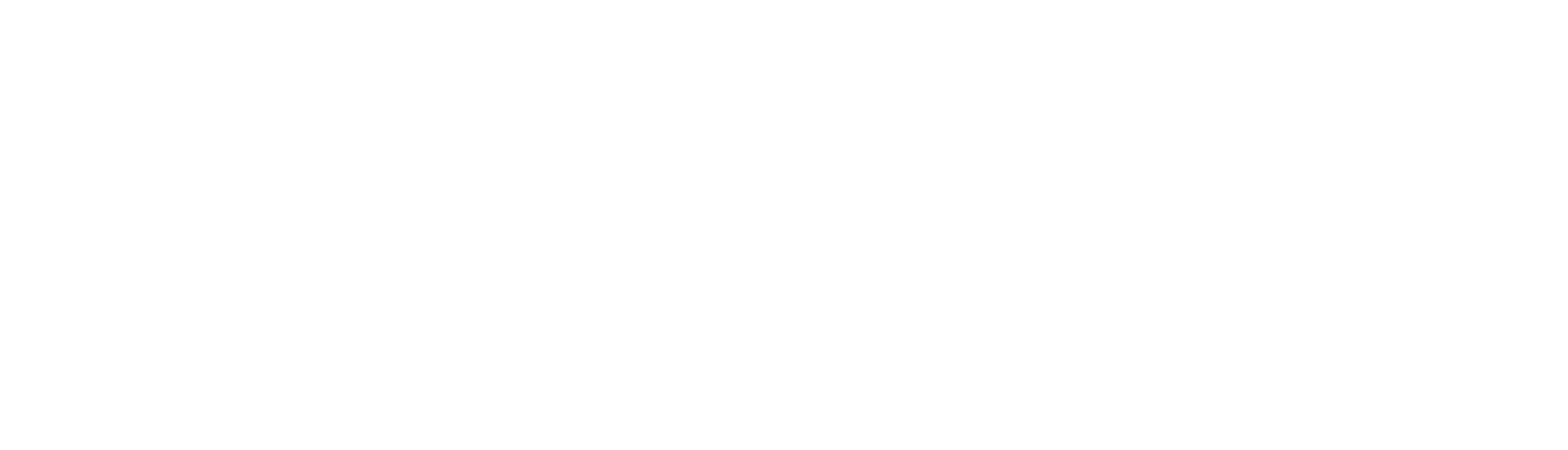 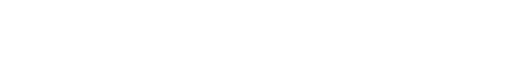 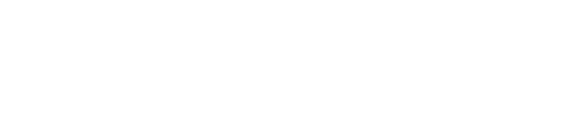 18.2%
1.5%
-3.3%
-33.1%
40.1%
54.3%
68.0%
9.2%
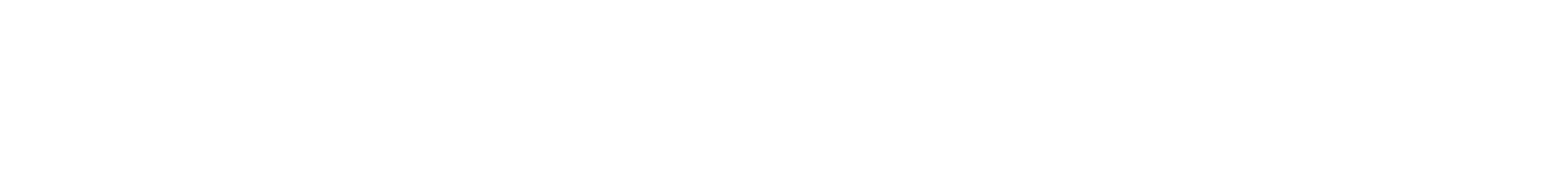 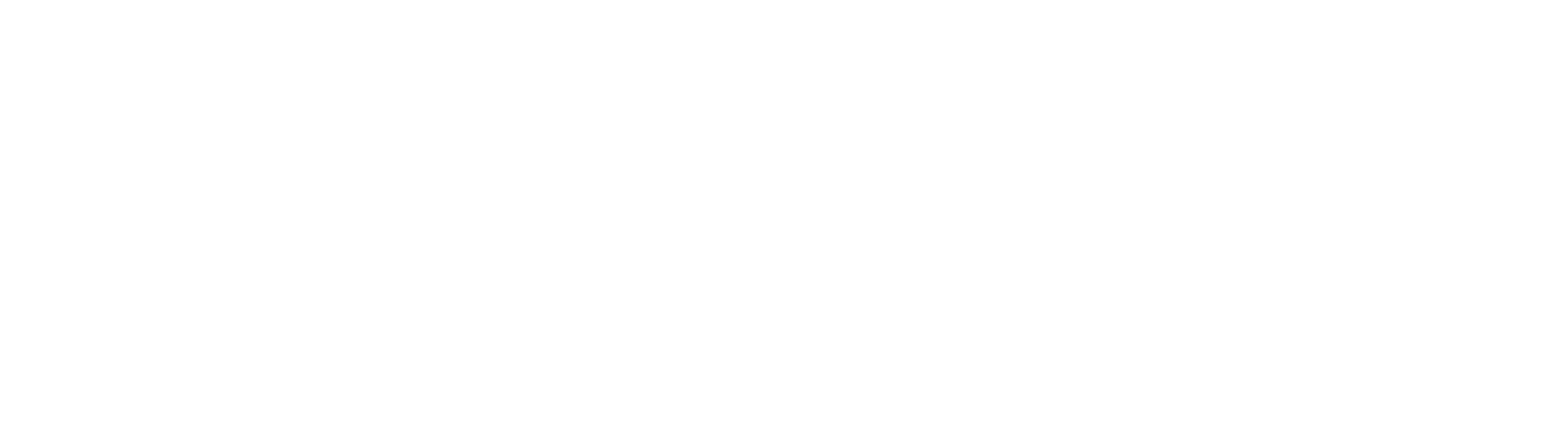 Source: Re-Hub
DEWU AND THE BROADER GREY MARKET ARE CHALLENGING BRANDS’ GROWTH IN CHINA
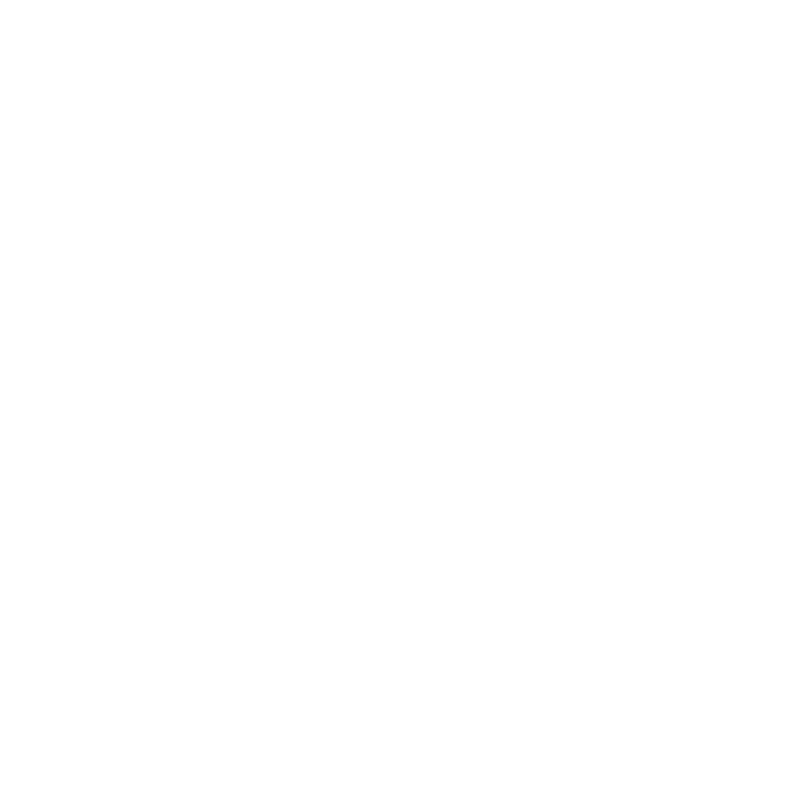 QUARTERLY GROWTH RATE OF CARTIER’S TMALL (NS REVENUE) AND DEWU (GMV REVENUE) VS. PREVIOUS YEAR (Q1 2023 - Q2 2024)
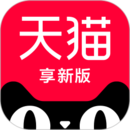 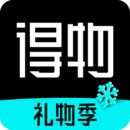 7
PRICE INDEX OF CARTIER SKU
-1.7%
-6.4%
-65.6%
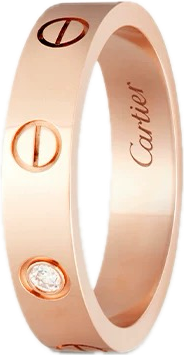 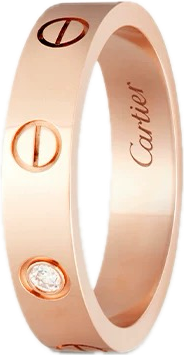 ¥18,200(Retail Price in mainland China)
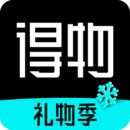 🇫🇷
🇯🇵
Source: Re-Hub
THE SELLING PRICE ON DEWU OFTEN DEVIATES FROM THE BRAND'S SUGGESTED RETAIL PRICE
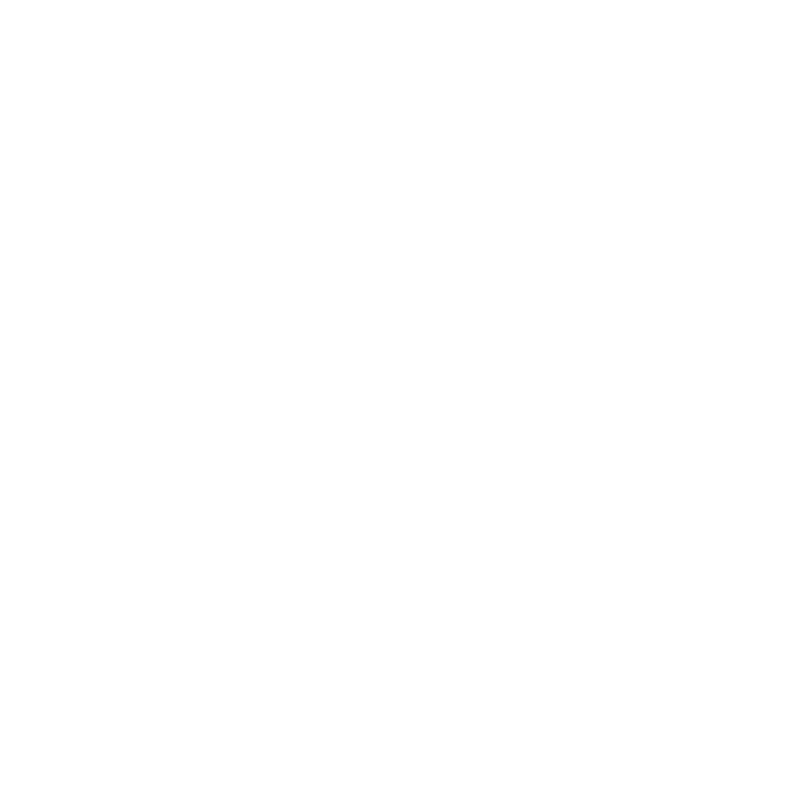 NUMBER OF SKUS BY PRICE DEVIATION – SELLING PRICE VS. DEWU SUGGESTED PRICE
33% of All SKUs
17% of All SKUs
50% of All SKUs
8
BRAND A
34% of All SKUs
11% of All SKUs
55% of All SKUs
BRAND B
Source: Re-Hub
[Speaker Notes: Number of SKUs - title]
02
2025 Outlook.
9
MANY OBSERVERS ARE TALKING ABOUTA CHINESE LUXURY SLOWDOWN
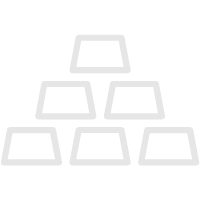 LUXURY GOODS EXPENDITURE IN MAINLAND CHINA 
2019-2024E, € bn
+30%
-9%
-21%
+12%
+54%
10
However, assessing the Chinese market solely based on Chinese domestic consumption provides a very incomplete and misleading picture
10
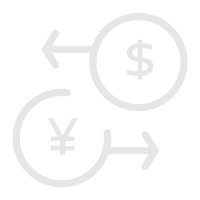 IN FACT, CHINESE LUXURY CONSUMPTION WORLDWIDE GREW BY 52% IN 2023
LUXURY GOODS EXPENDITURE IN MAINLAND CHINA 
2019-2024E, € bn
+30%
-9%
-21%
+12%
-13%
+54%
-28%
+52%
-3%
11
LUXURY GOODS EXPENDITURE FROM CHINESE CONSUMERS
2019-2024E, € bn
84
82
-8%
71
59
60
54
IN MAINLAND CHINA
OUTSIDE MAINLAND CHINA
11
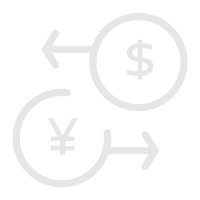 HAINAN DUTY-FREE SALES 2024
Revenue is down 31%...
…despite a surge in traffic by 5%
YTD AUGUST, NUMBER OF VISITORS TO HAINAN, 2020-2024
(In millions of visitors)
YTD AUGUST, DUTY-FREE SALES, 2020-2024
(In billion RMB)
+5%
+23%
-19%
-31%
+30%
-15%
+145%
+40%
12
Only China’s middle and upper-middle class are likely to continue visiting Hainan, as high spenders and HNWIs visited during the pandemic when other destinations were unavailable. 
Despite strong government incentives and favorable policies, Hainan’s long-term appeal to these top-tier travelers remains uncertain.
12
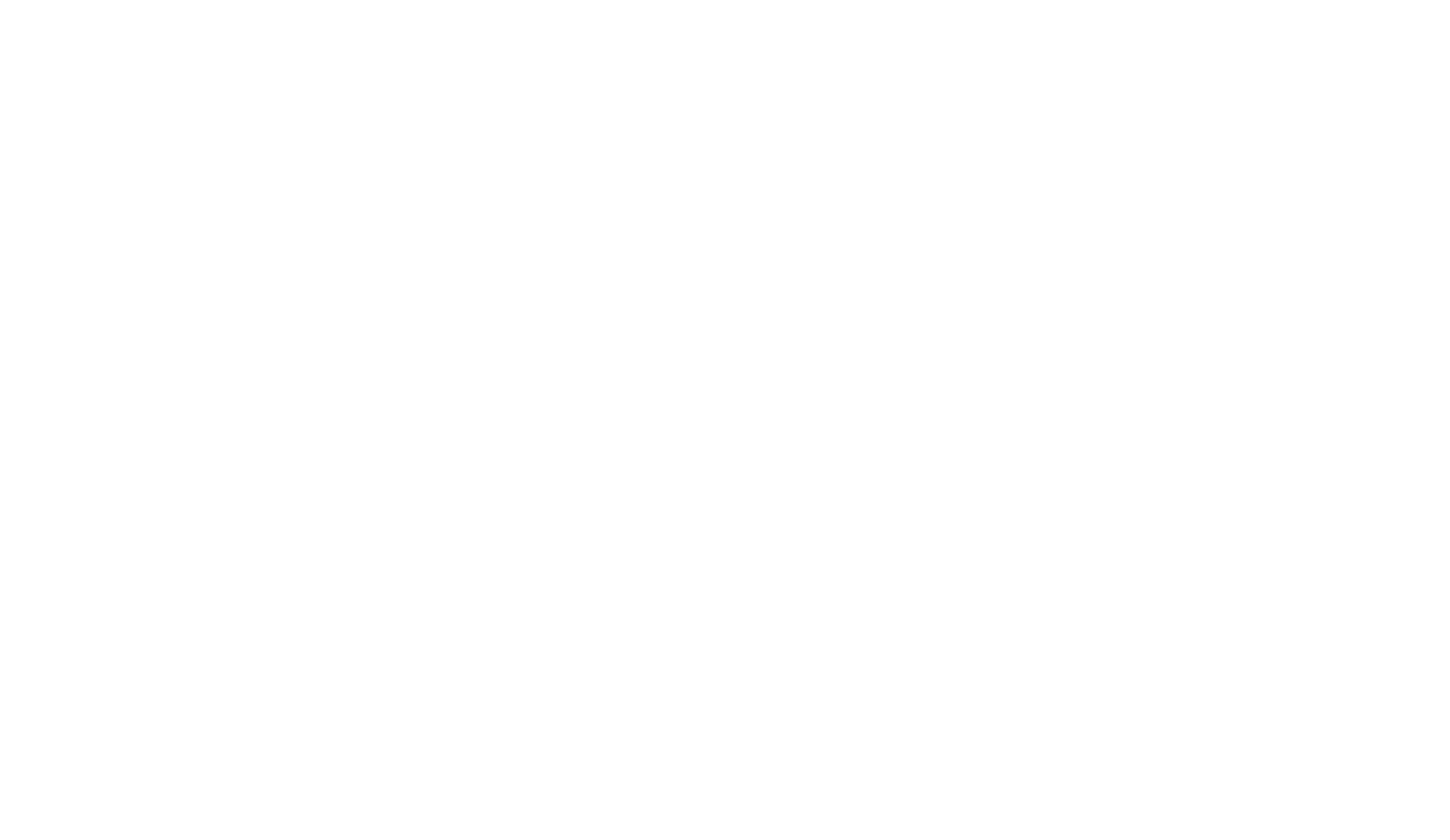 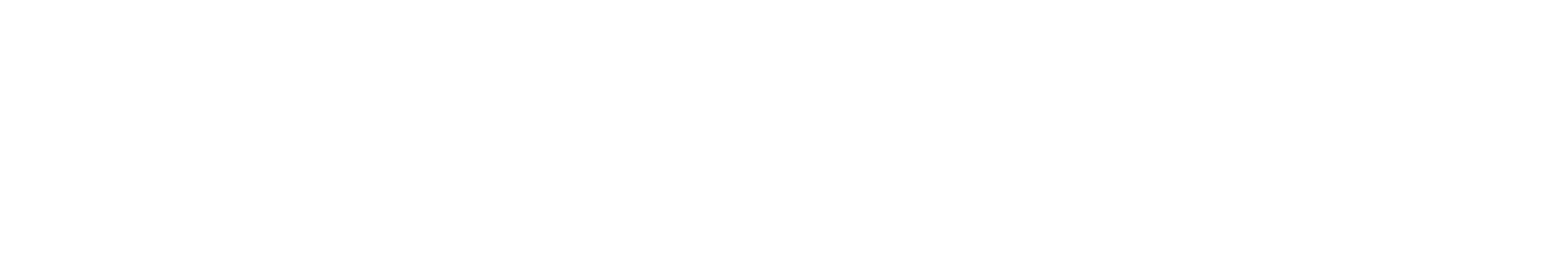 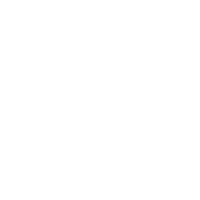 LUXURY MAISON SEGMENTS IN CHINA
Client focus: 
VIC
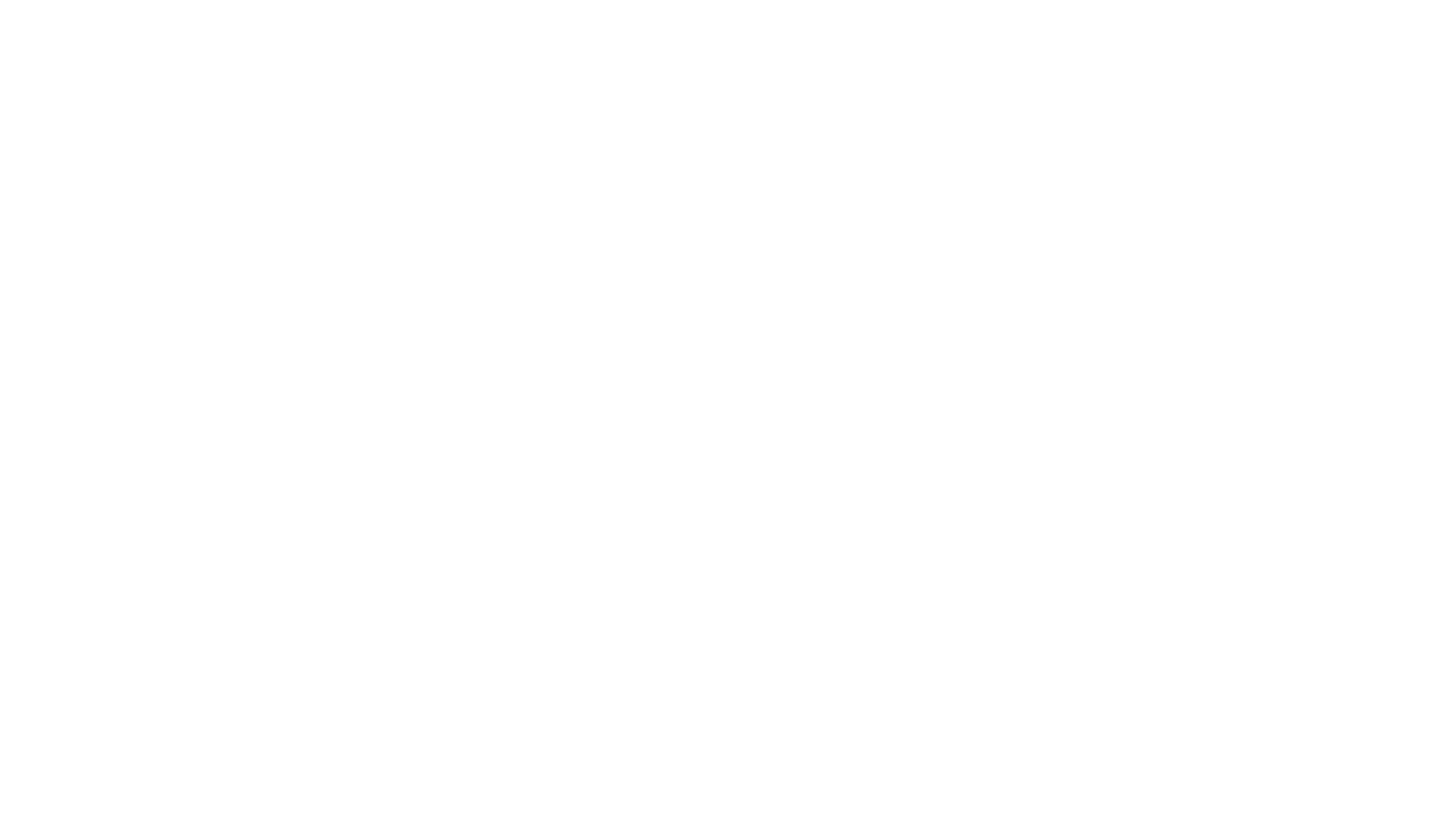 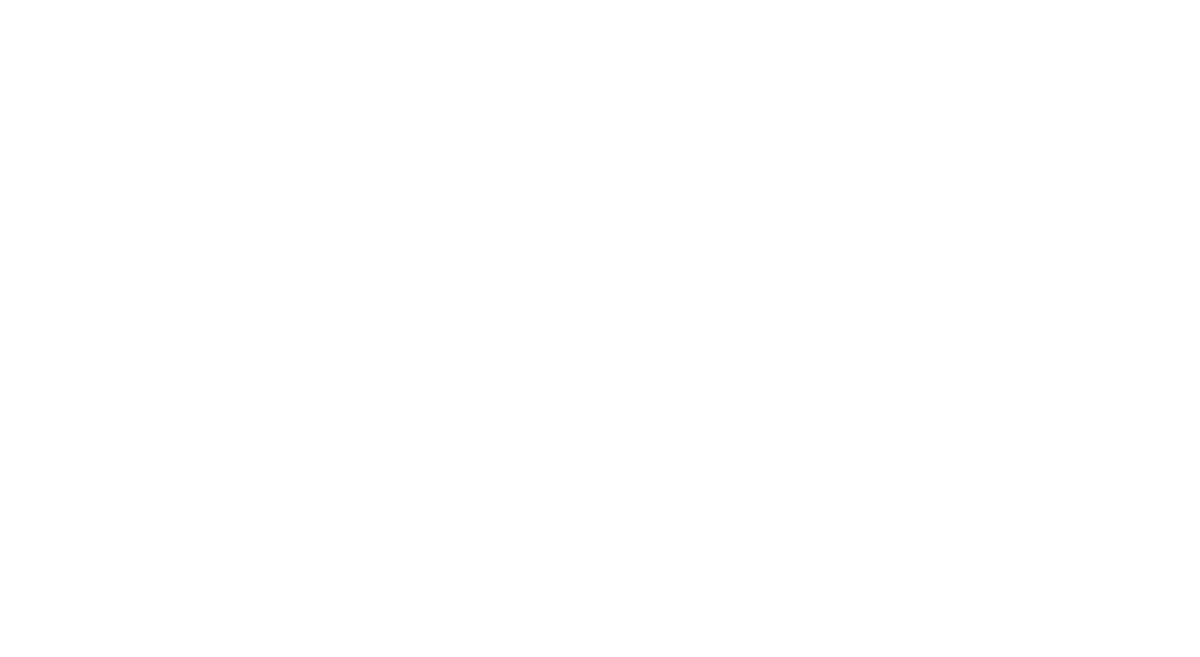 Ultra exclusive 
luxury
Exclusively focus on VIC and high luxury products, extremely consistent in their positioning and strategy.

Most advanced VIC focus 
No entry price focus
Higher sales per store average
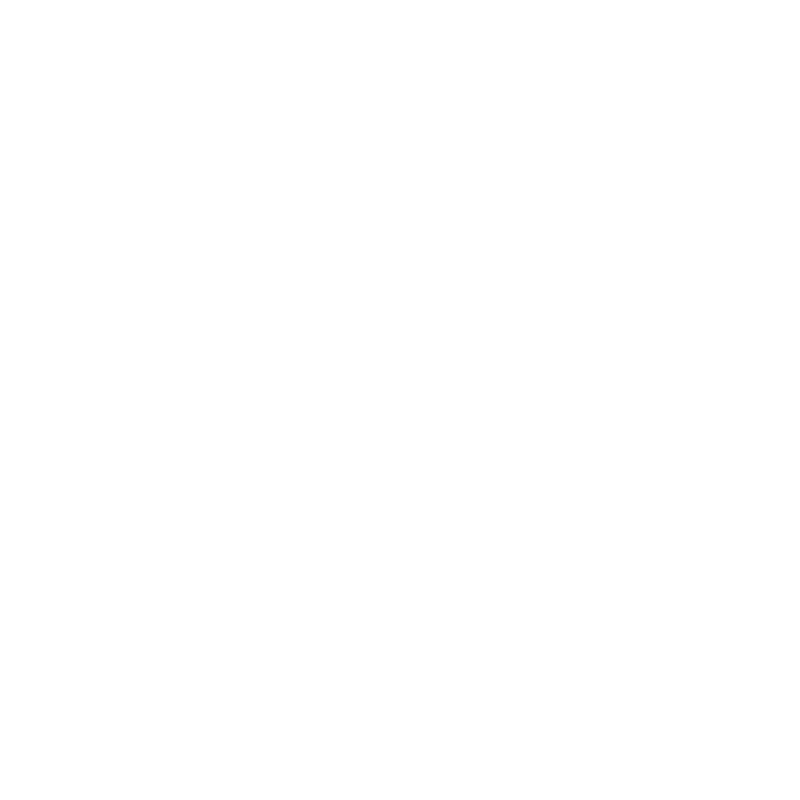 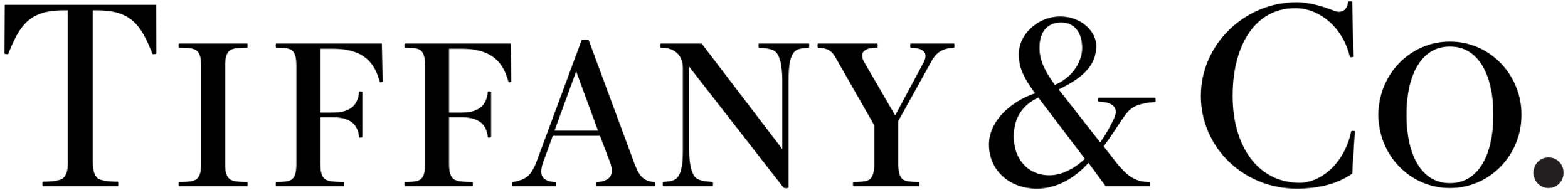 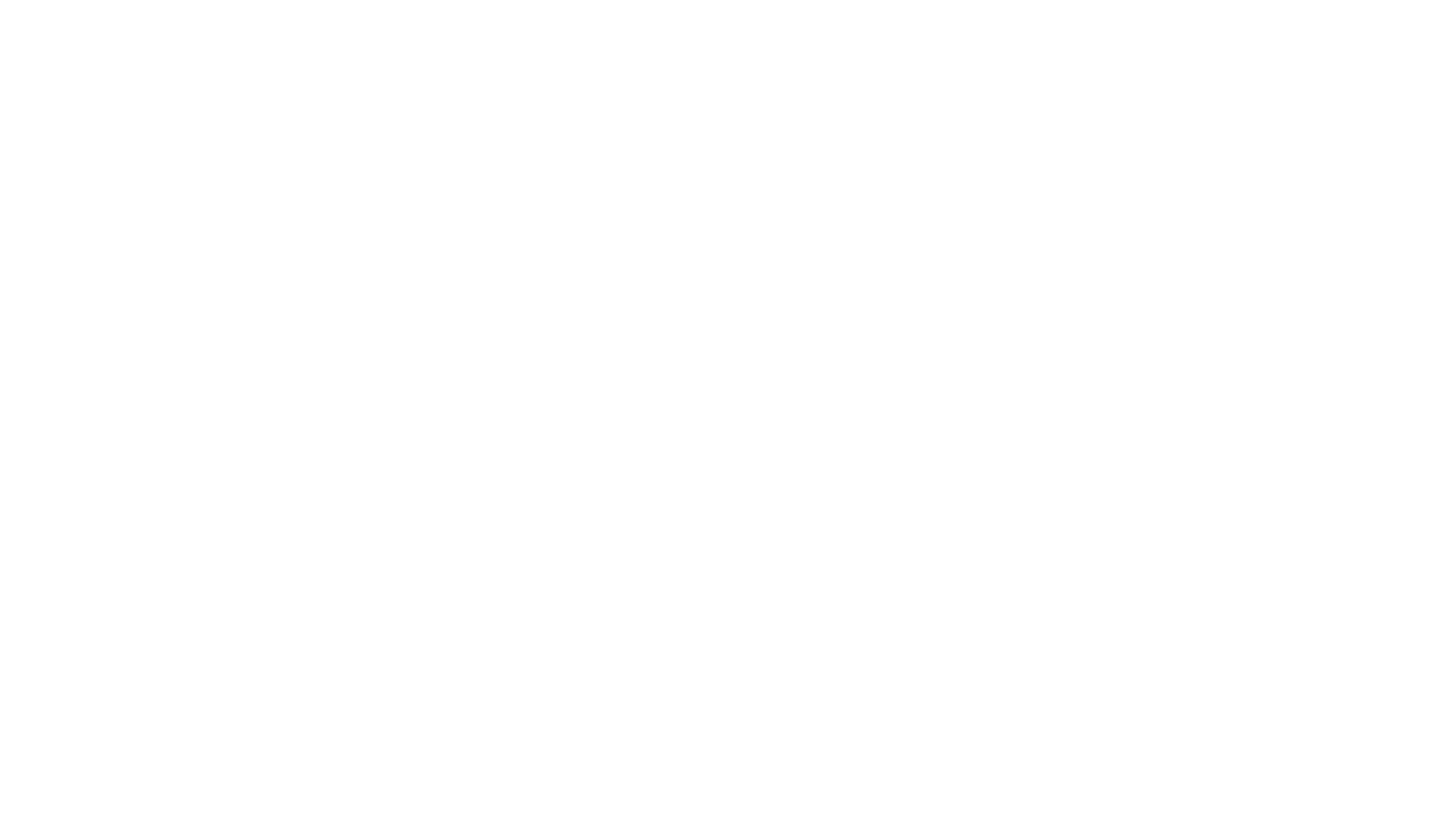 Maisons with limited signs of brand elevation so far

Customer acquisition focus
Strong entry price strategy
Very limited scarcity
Powerhouses extending accessibility
Exclusively focus on VIC because of limited production capacity

Significant portion of gated products
Limited business scale
No entry price focus
Customer acquisition fueled
Historically fueled by customer acquisition, these maisons show visible signs of brand elevation

Clear signs of brand elevation
Increased development of VIC focus
Large retail presence
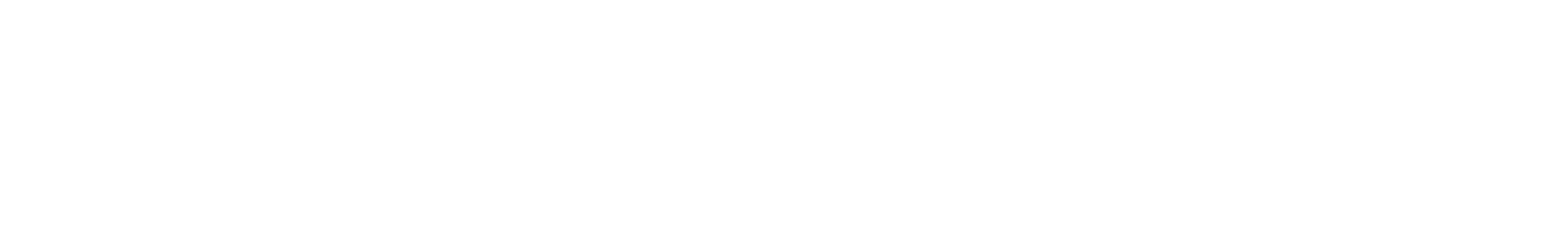 Refocusing on HNWI
Ultimate luxury powerhouses
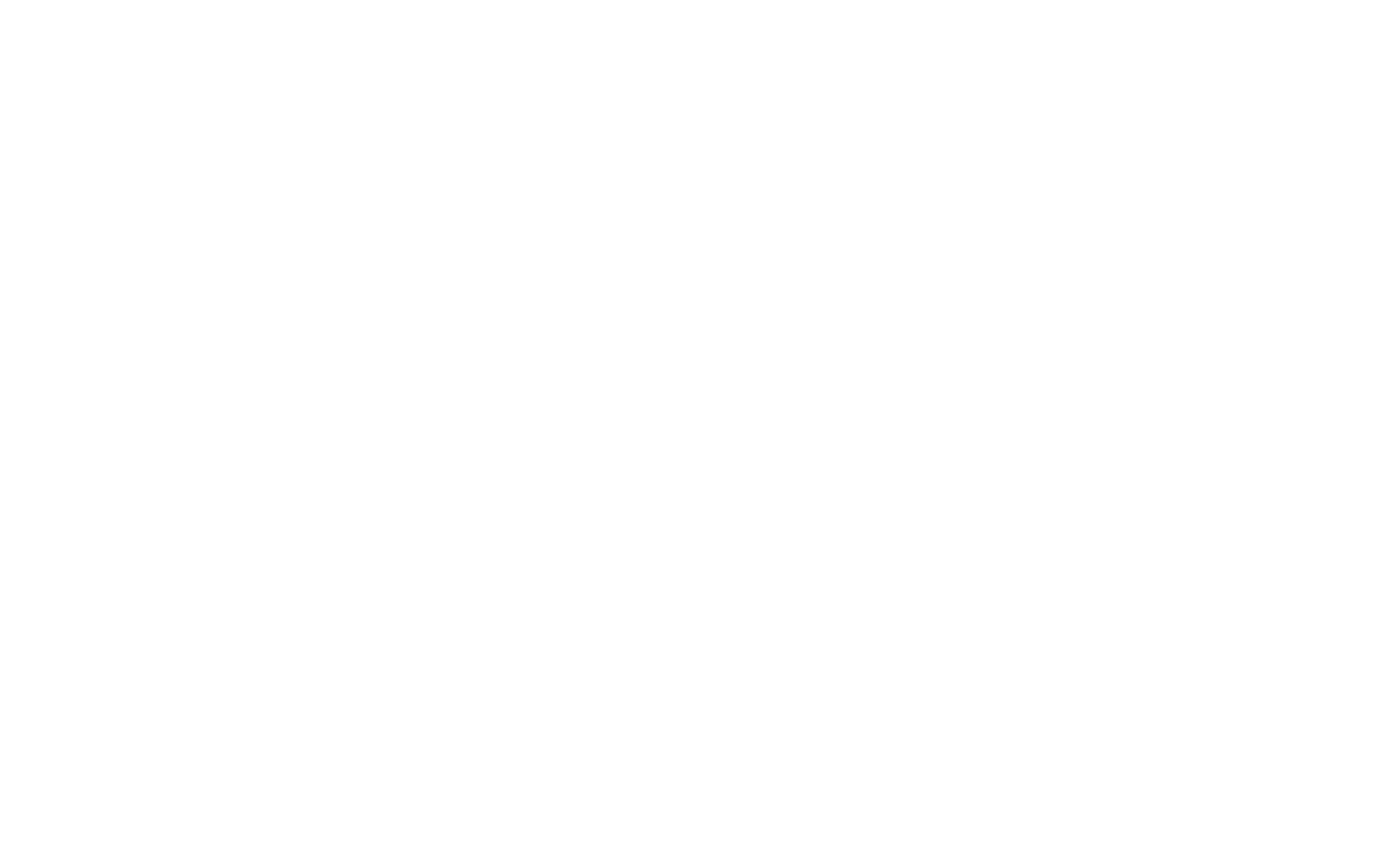 13
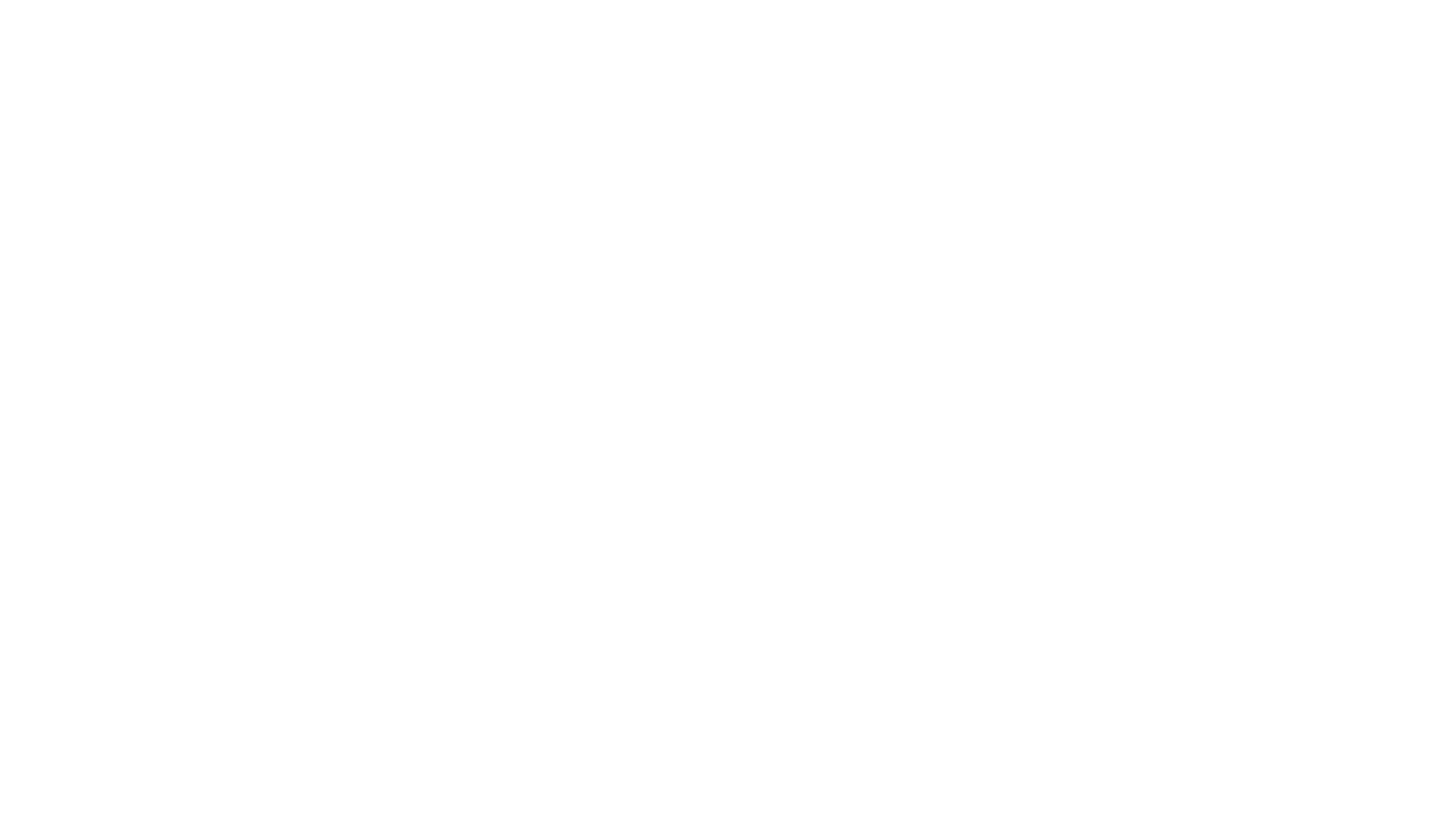 High focus on VIC and high luxury, but on-going efforts to attract aspirational consumers

Commercial strength with both HNWI and middle-class entry-level purchasers
Large retail presence
Increased availability of scarcity products
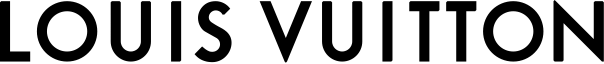 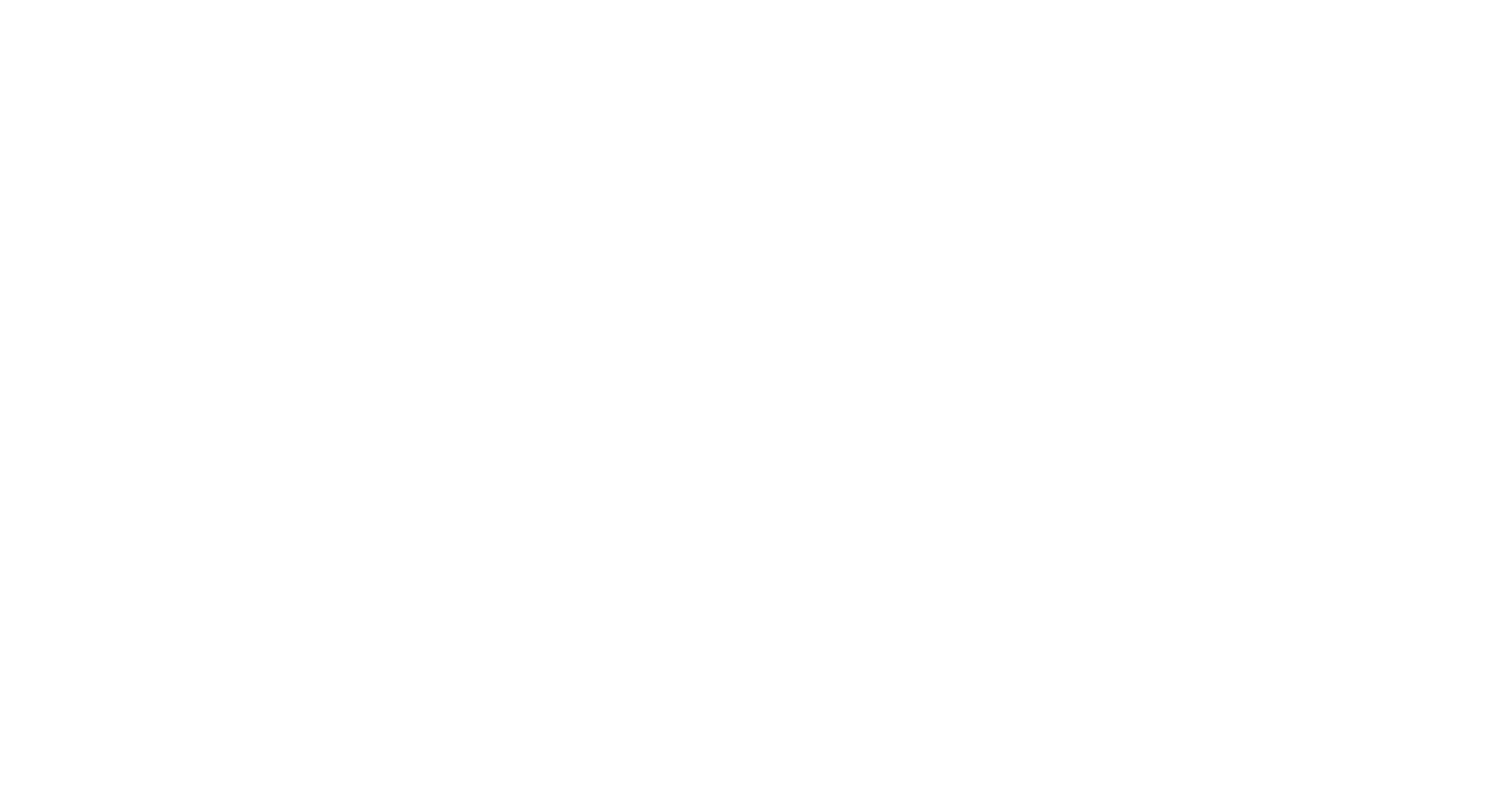 Exclusivity: Ultra-scarcity
Exclusivity: Accessible luxury
Client focus:
New recruitment
13
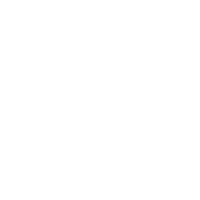 LUXURY AND PRESTIGE BEAUTY SEGMENTS IN CHINA
Not as promotional as the market leaders
Highly dependent on livestreams & Douyin
Low dependency on China revenue
Brand origin:
Couture influence
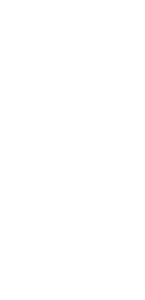 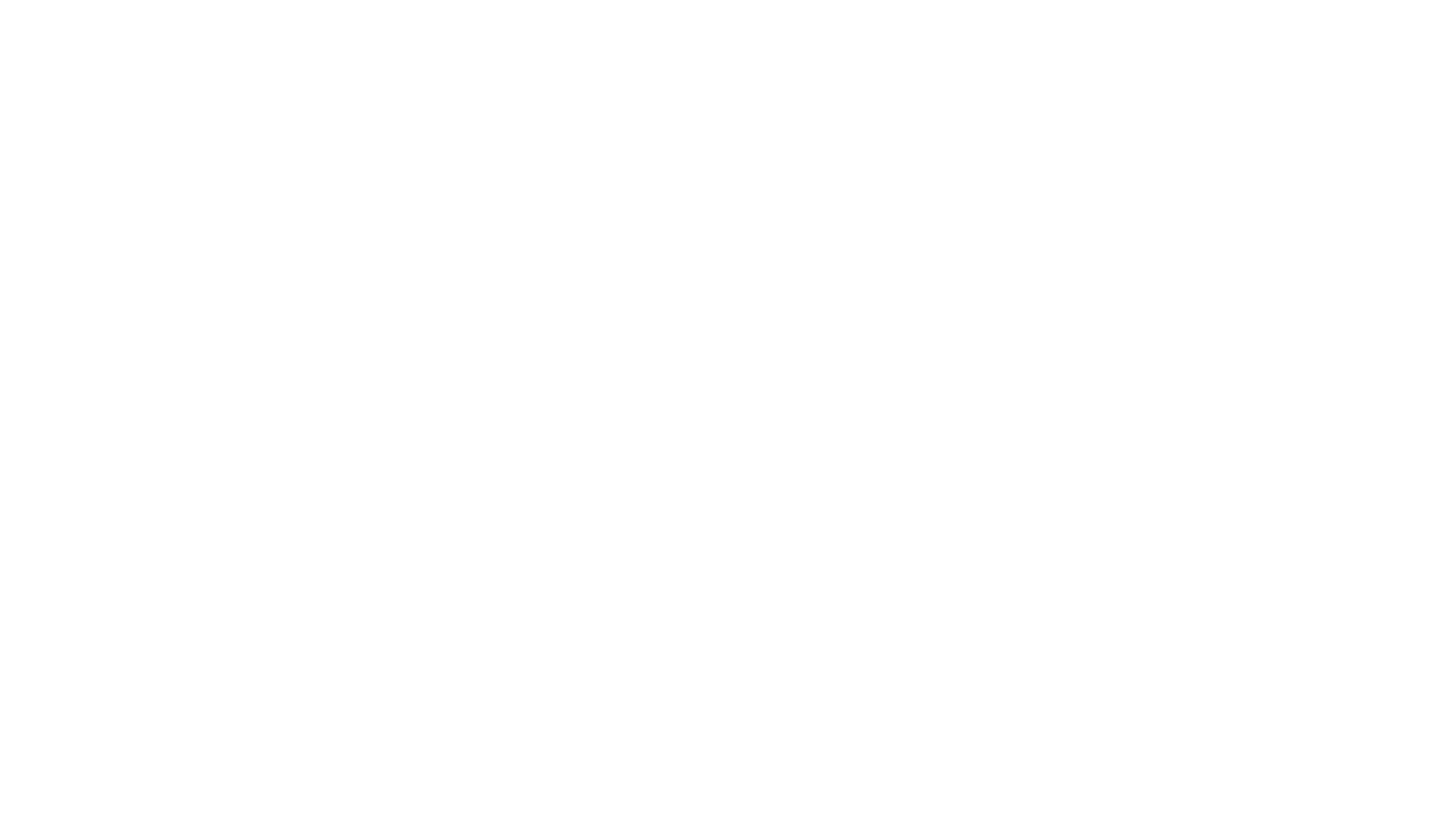 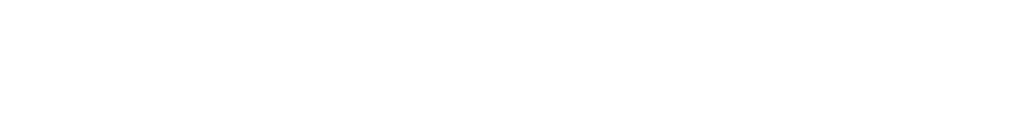 China dependent  beauty conglomerates
High share of revenue in China
Leading the industry in promotions
Highly dependent on livestreams & Douyin
Luxury fashion houses extensions (new & established)
Fashion affinity brand equity challengers
Local prestige challengers
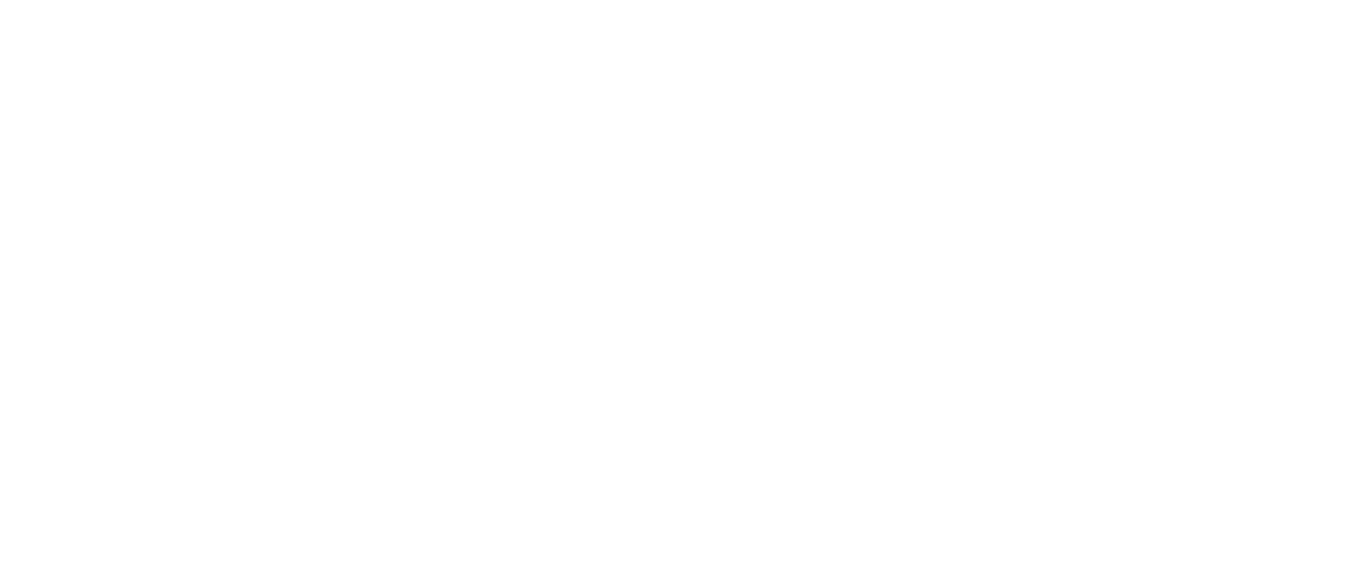 Upcoming & resilient independents
Building brand equity without discount reliance
No deep promotions, even on Douyin
Austin Li livestreams with GWP
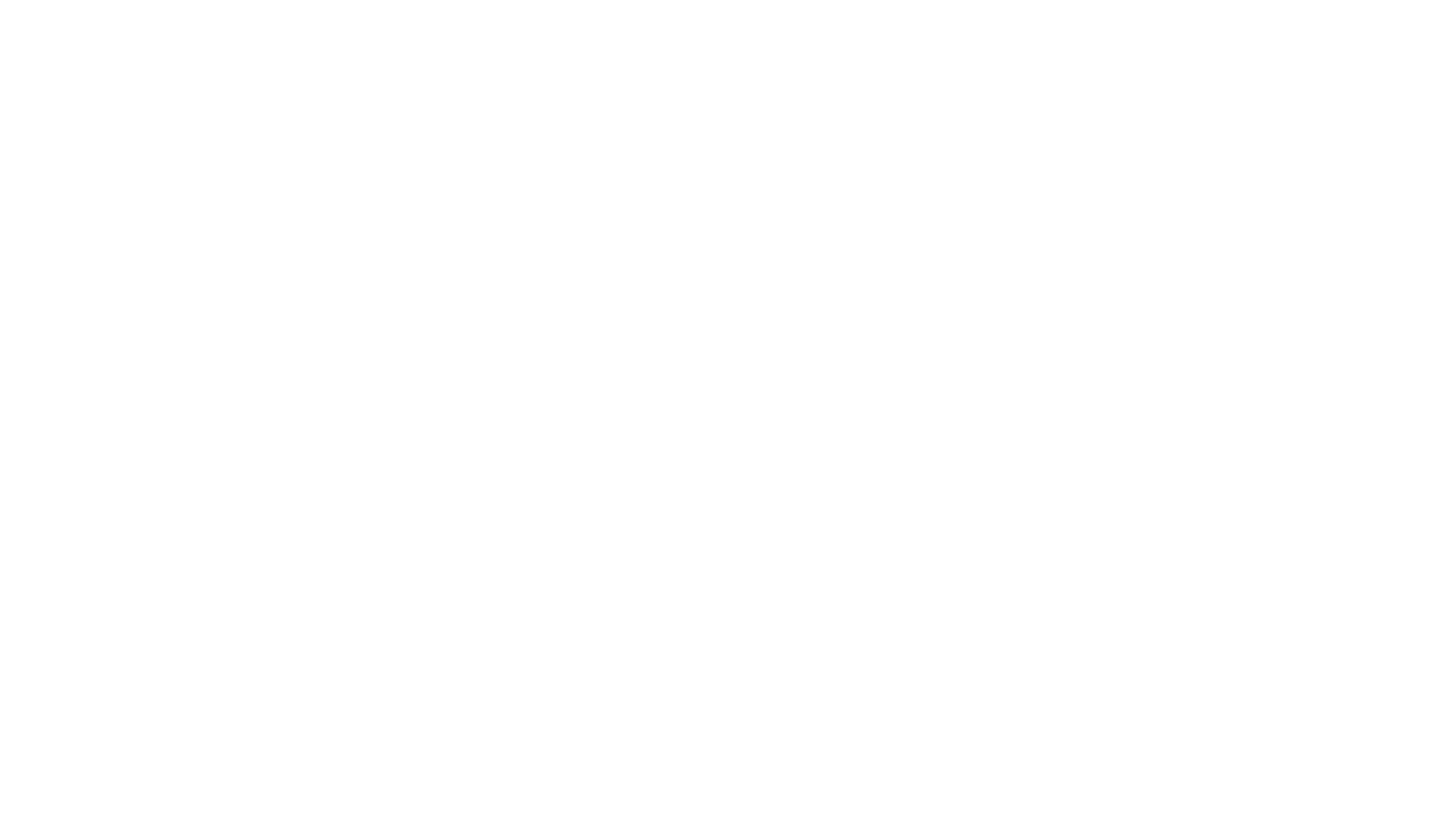 Never on promotions
100% consistent with brand universe
No livestream, no Douyin
Increasingly inconsistent with fashion brand communication
Increasingly dependent on livestreams & Douyin
14
Image protection:
Brand equity focus
Image protection:
Business performance focus
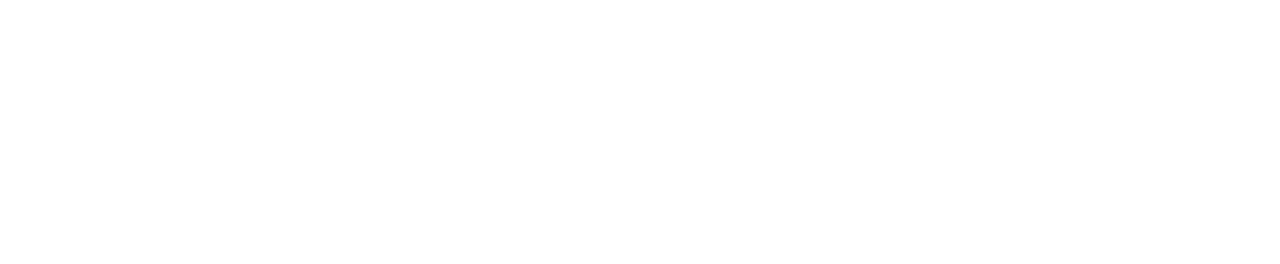 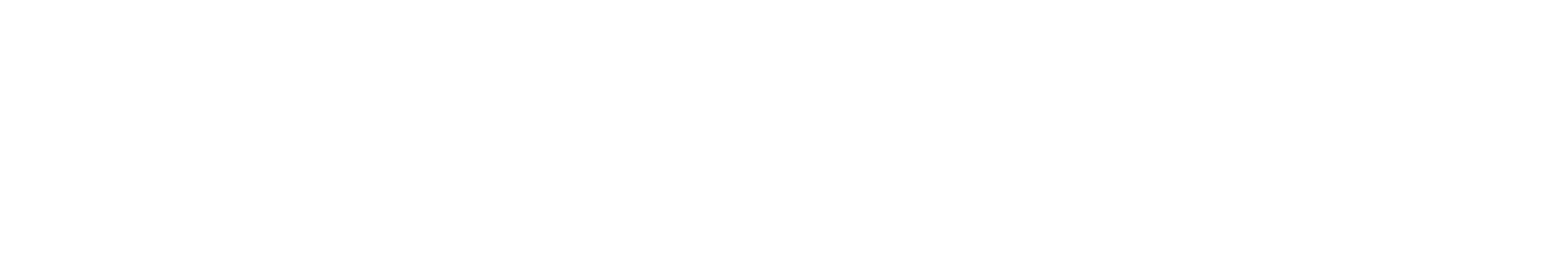 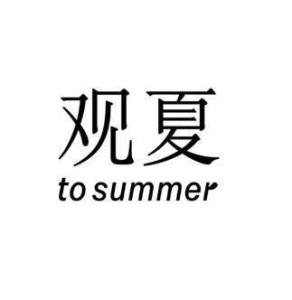 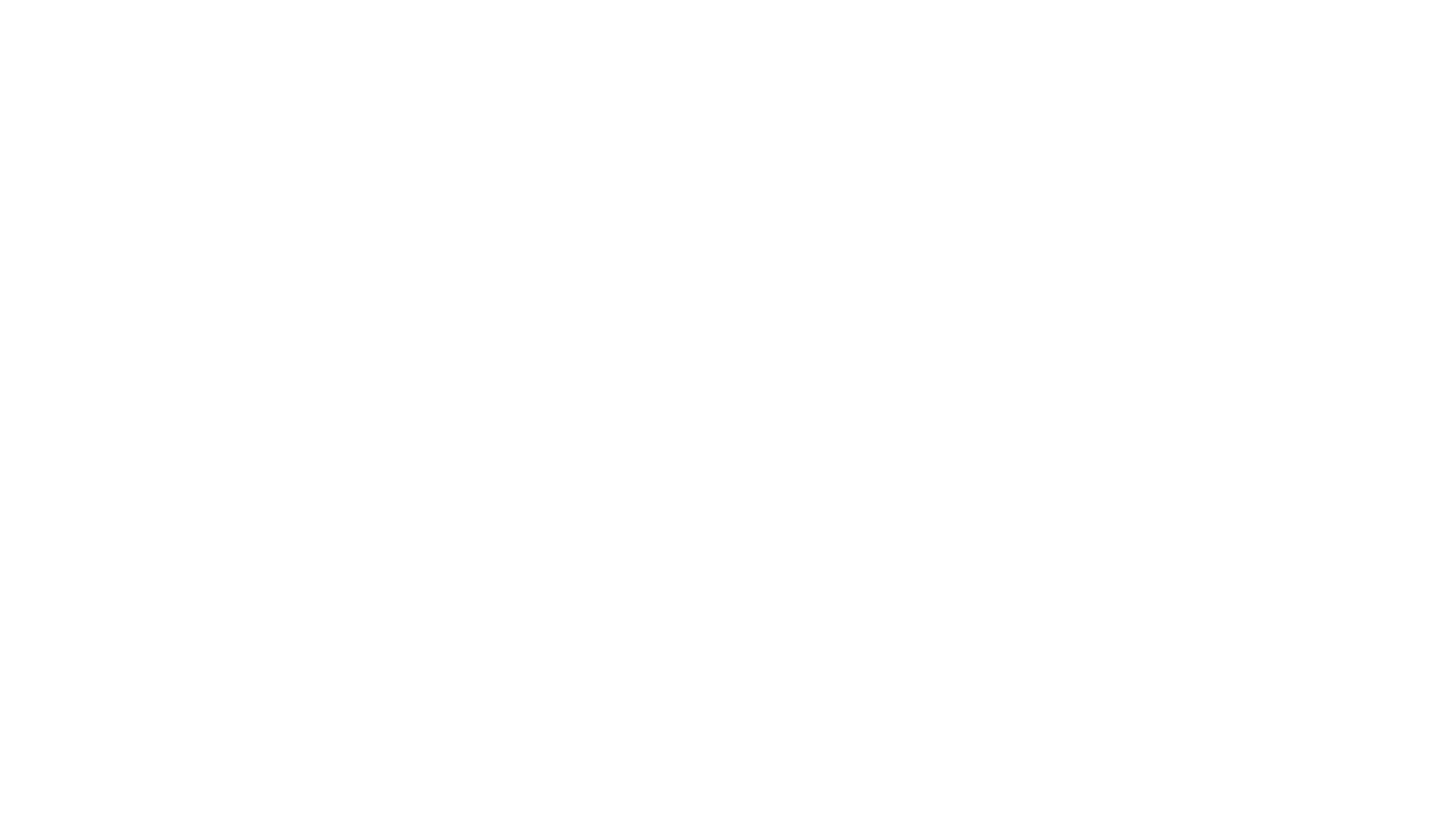 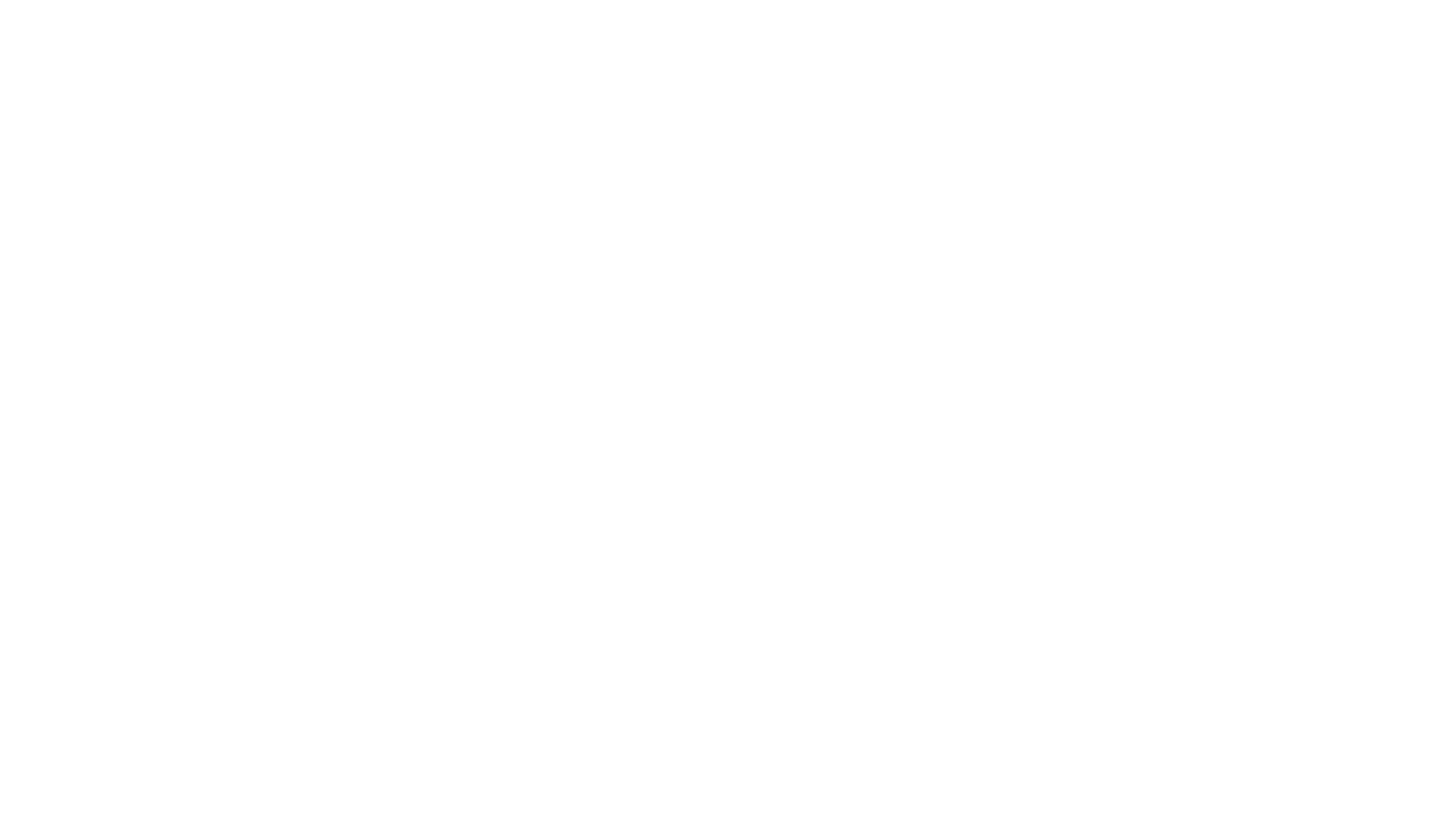 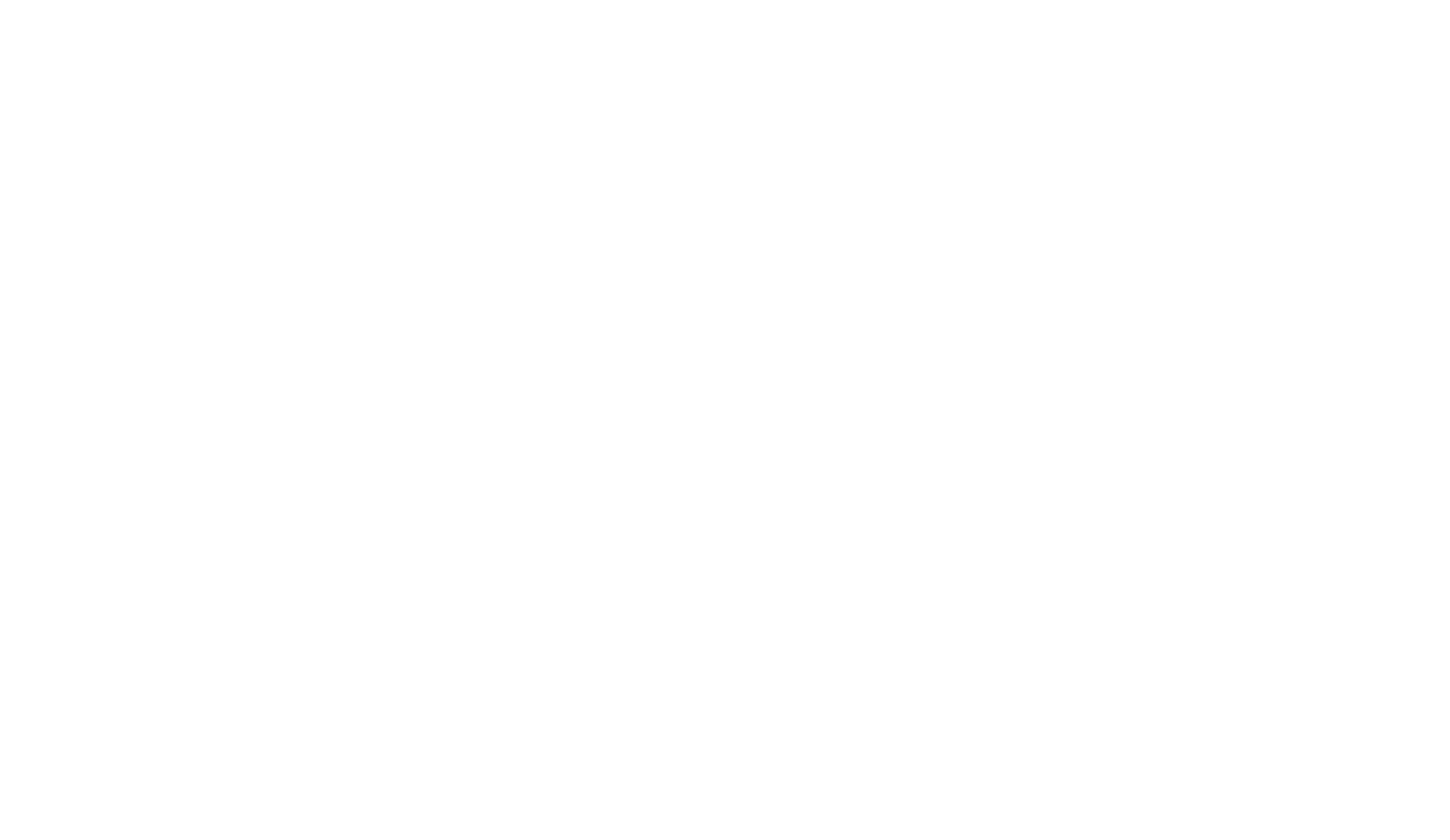 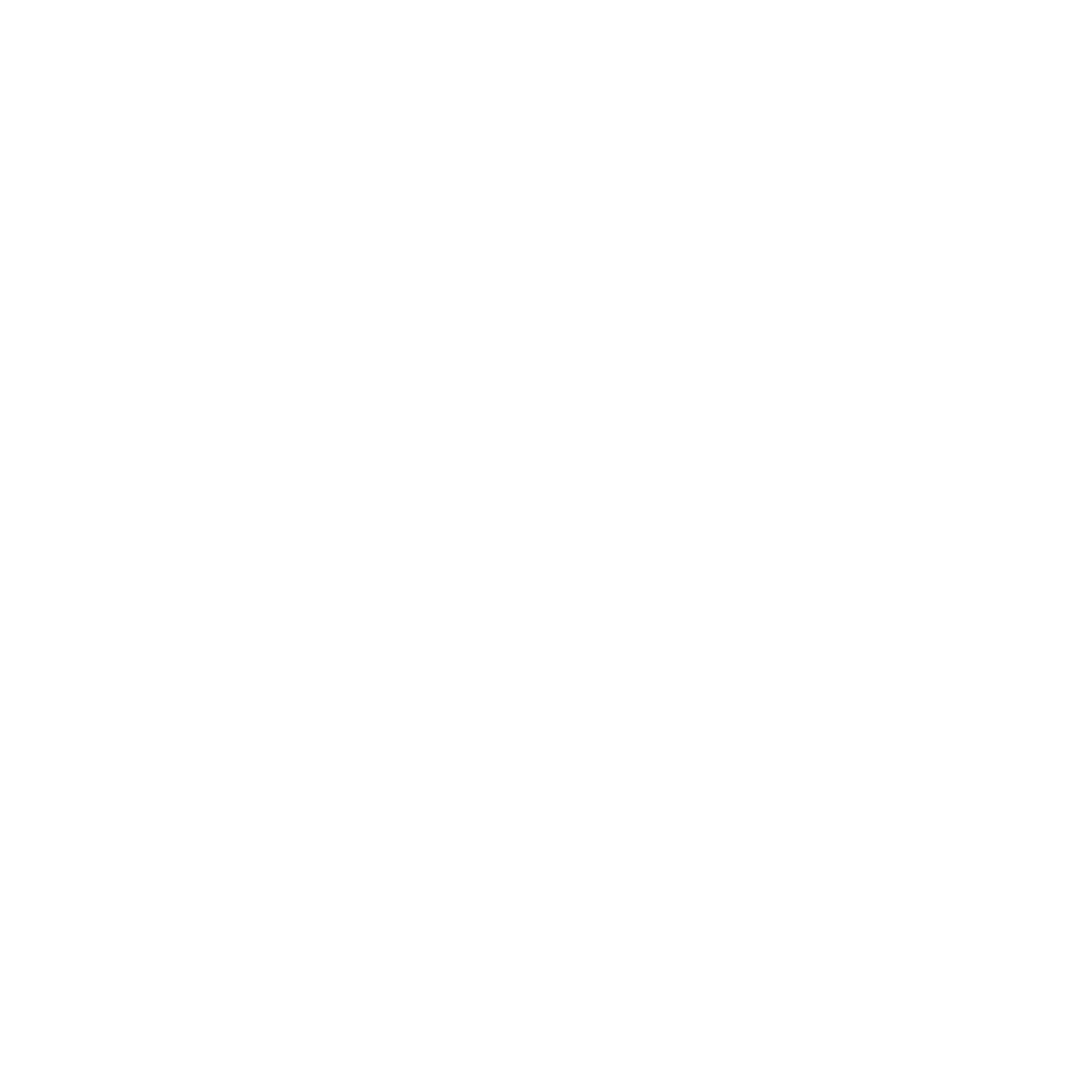 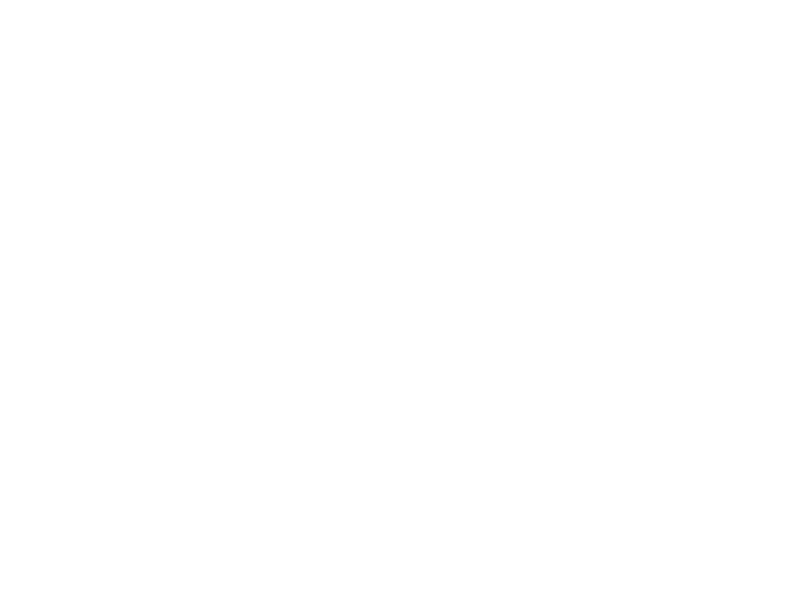 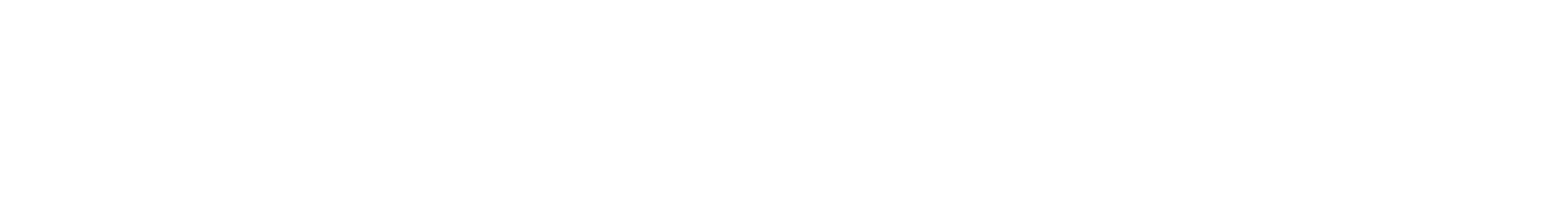 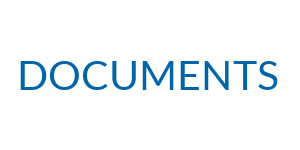 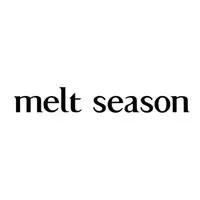 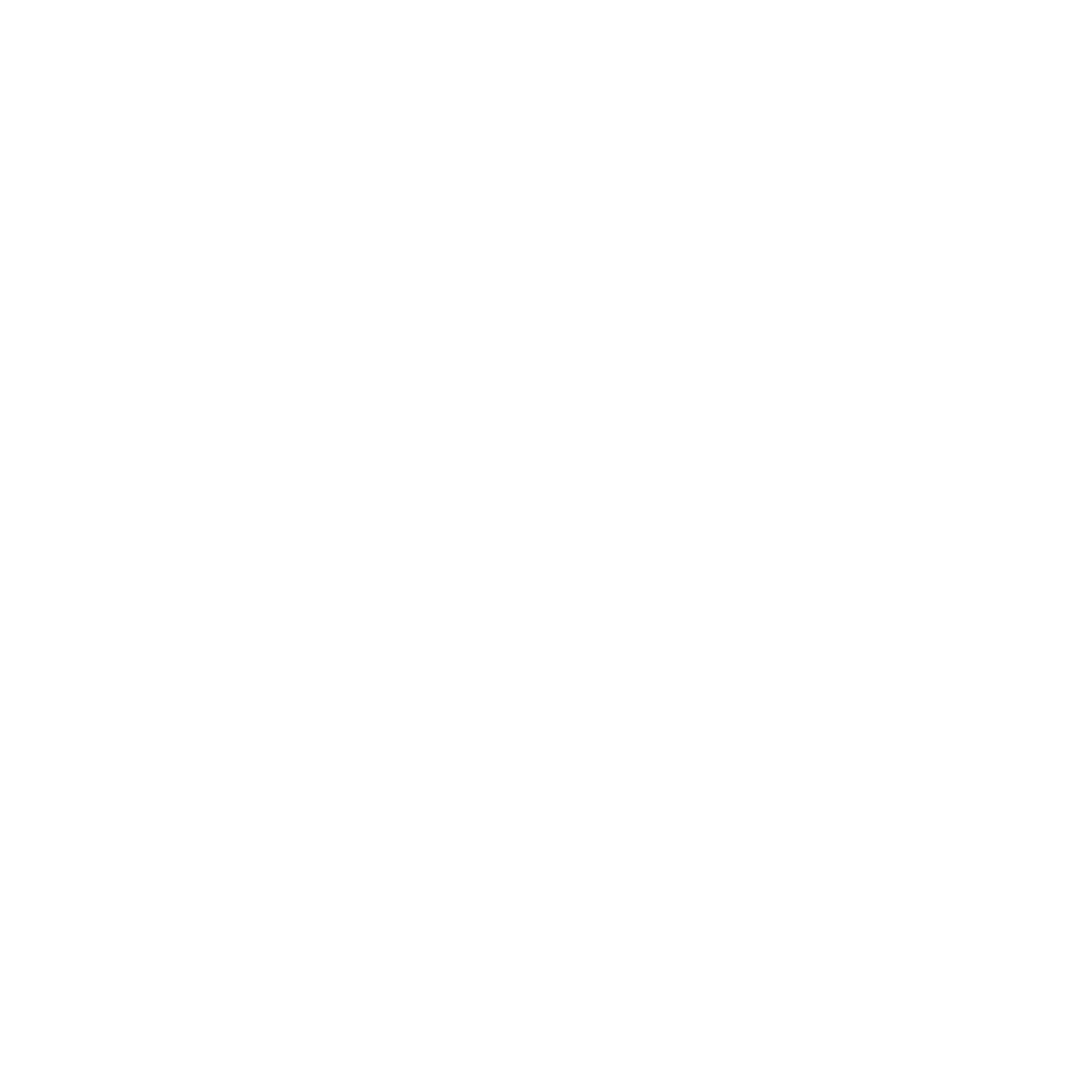 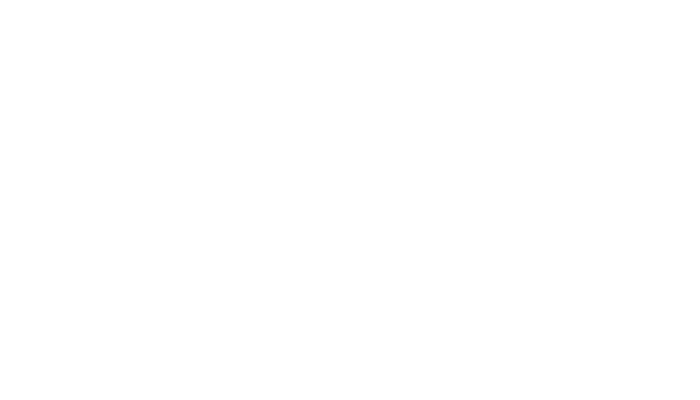 Brand origin: 
Beauty expertise
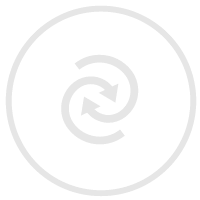 THE UNSUSTAINABLE CHALLENGE FACED IN CHINA BY LUXURY BRANDS
Local
OPPORTUNITIES
CHALLENGES
External
Consumer confidence
Economic environment impact on disposable income expenditures
Long-term brand equity
Quarterly/annual performance
Competitive pressure
Domestic brands have become more relevant to Chinese consumers thanks to consumer attitude shift and powerful offering
15
Promotion detox
Gradually reduce reliance on discounts and coupons as key elements of the value proposition
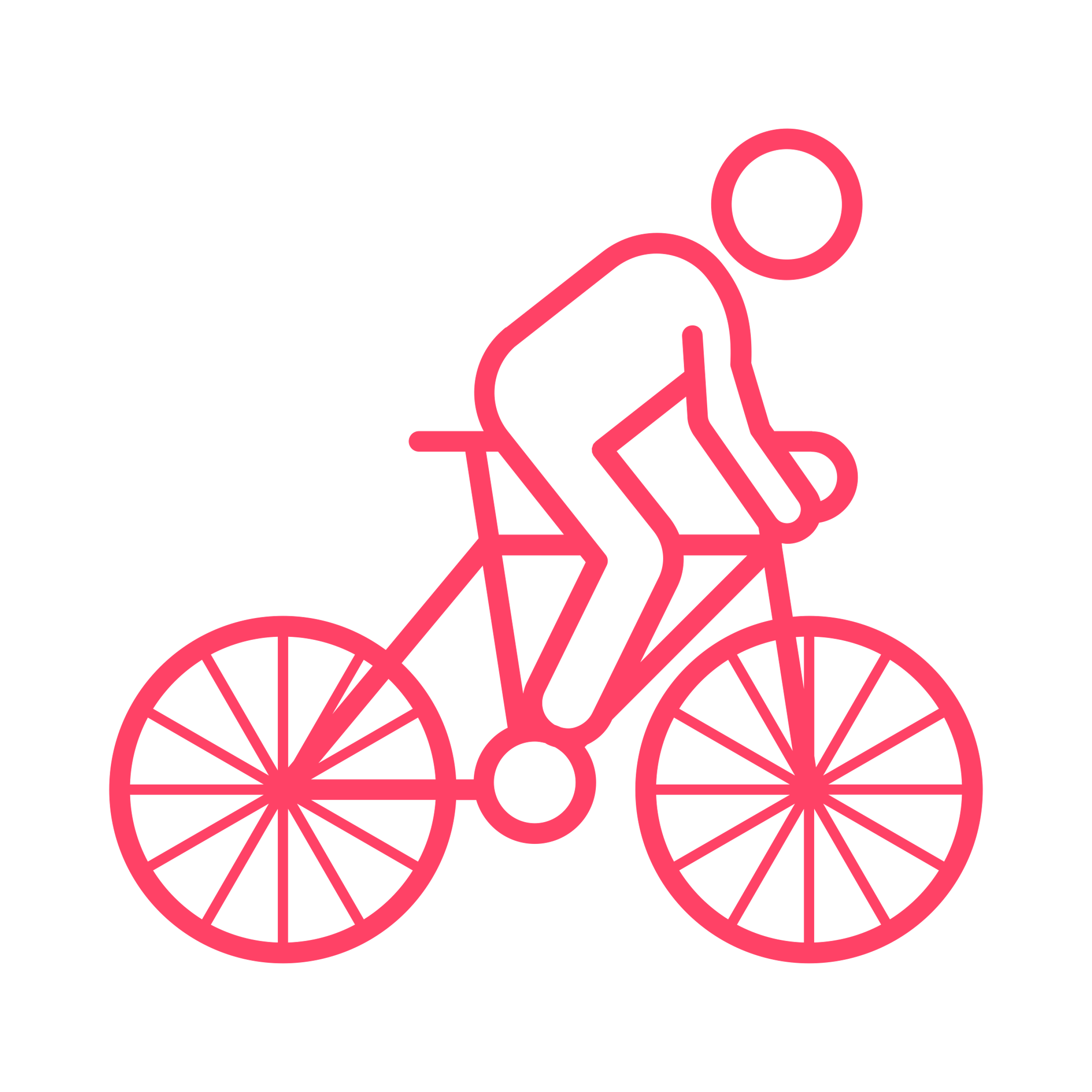 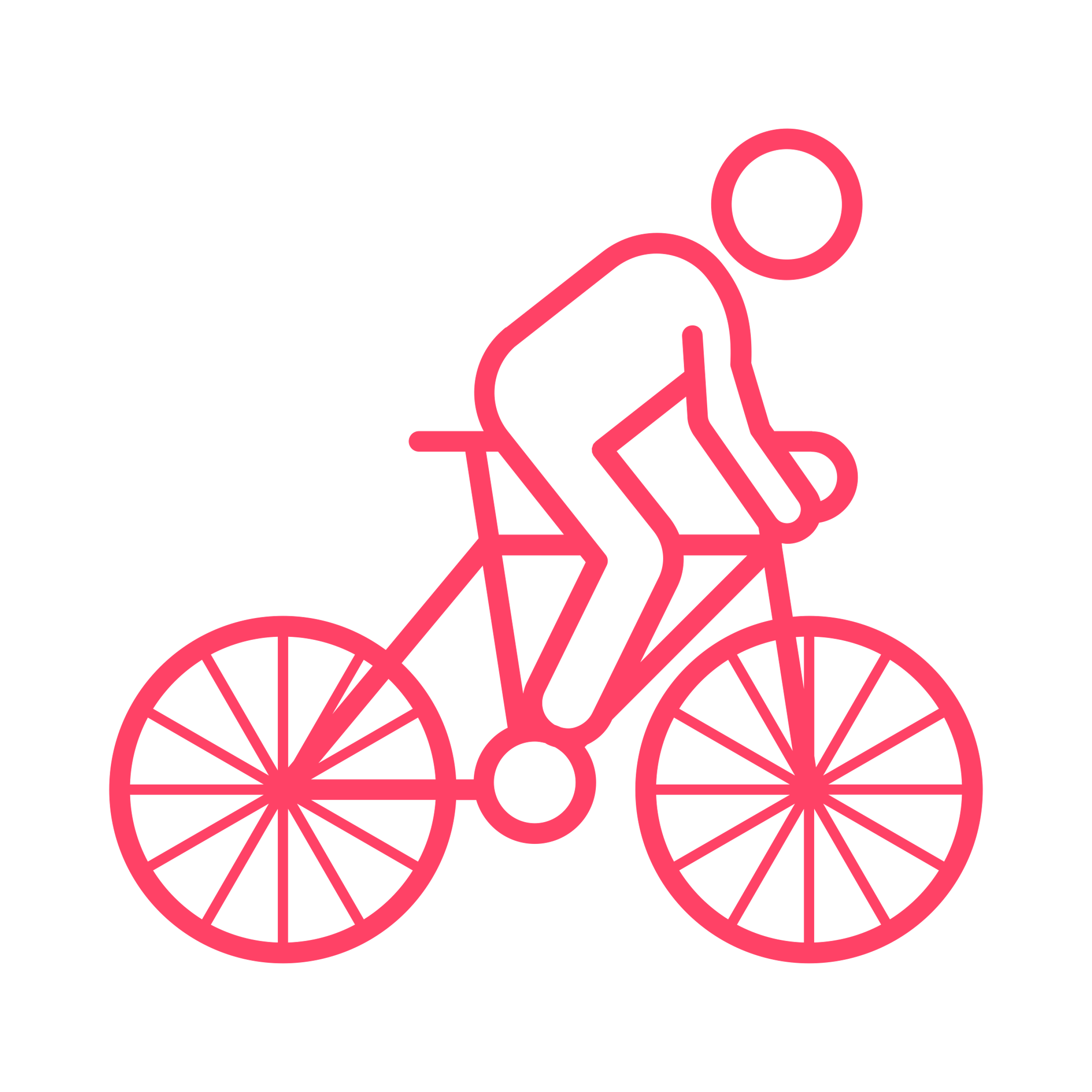 Duty Free arbitrage (Hainan)
Post-pandemic resumption of travel has fueled overseas consumption
Digital marketing optimization
Ensure all digital operations are optimized to avoid waste and to partially compensate the impact of promo detox
Gray market
Institutional parallel focused marketplaces have added credibility and professionalism to the gray market which is outpacing the performance of brands in China
Live streaming and content refocus
Initiate a rebalancing of brand content and storytelling at the expense of a pure promotional and transactional focus
Discount
Discounts and promotions have become the core driver of prestige beauty brands’ commercial strategy
Global
CRM & Clienteling
Leverage all relationship and engagement tools to maximize loyalty, customers’ lifetime value, and recruitment of prospects
Internal
Live streaming and focus on discount
Low profitability transaction focused live streams have replaced qualitative storytelling and brand universe introduction
Price harmonization
Progressively lower the incentive to buy outside China or from a gray market sources overseas
15
03
Q&A.
16
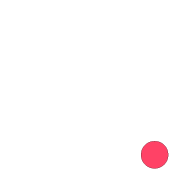 Jacques RoizenManaging Director, China Consulting
jacquesroizen@digital-luxury.com 
WeChat ID: JacquesRoizen
Phone: 138 1829 4844
DLG (Digital Luxury Group) is an independent marketing and technology group with offices in Geneva, Shanghai, and New York. The company provides social media, e-commerce, CRM, consulting, and creative services to luxury and lifestyle brands. DLG is renowned for its expertise in defining and implementing impactful business strategies, combining technological know-how, creativity, and luxury savoir-faire to target sophisticated consumers.
Iris ChanPartner & Head of International Client Development ichan@digital-luxury.com 
WeChat ID: irisivychan
Phone: +86 138 1829 4844
Follow us on LinkedIn for updates: DLG (Digital Luxury Group)
17
Thank you.